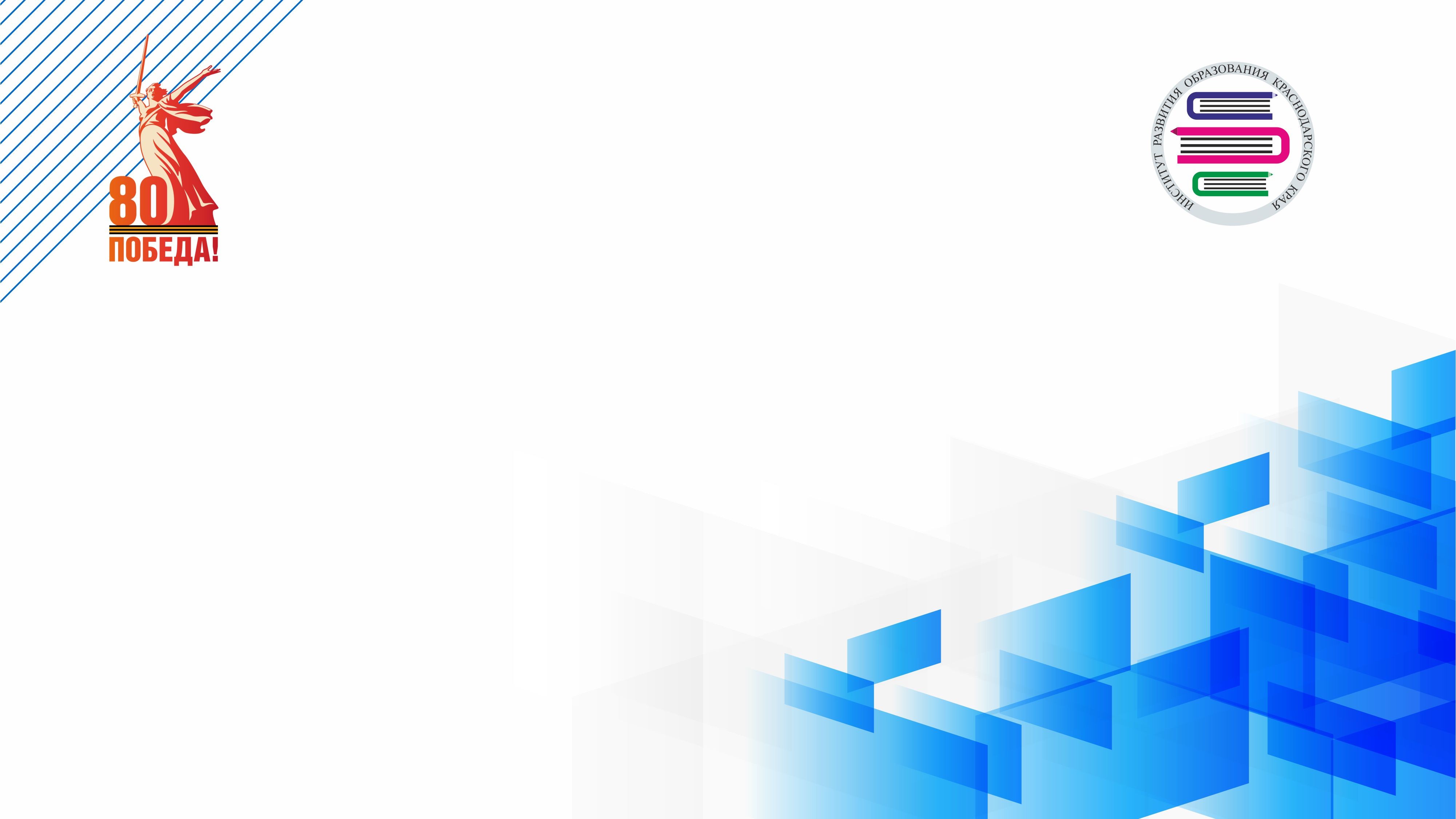 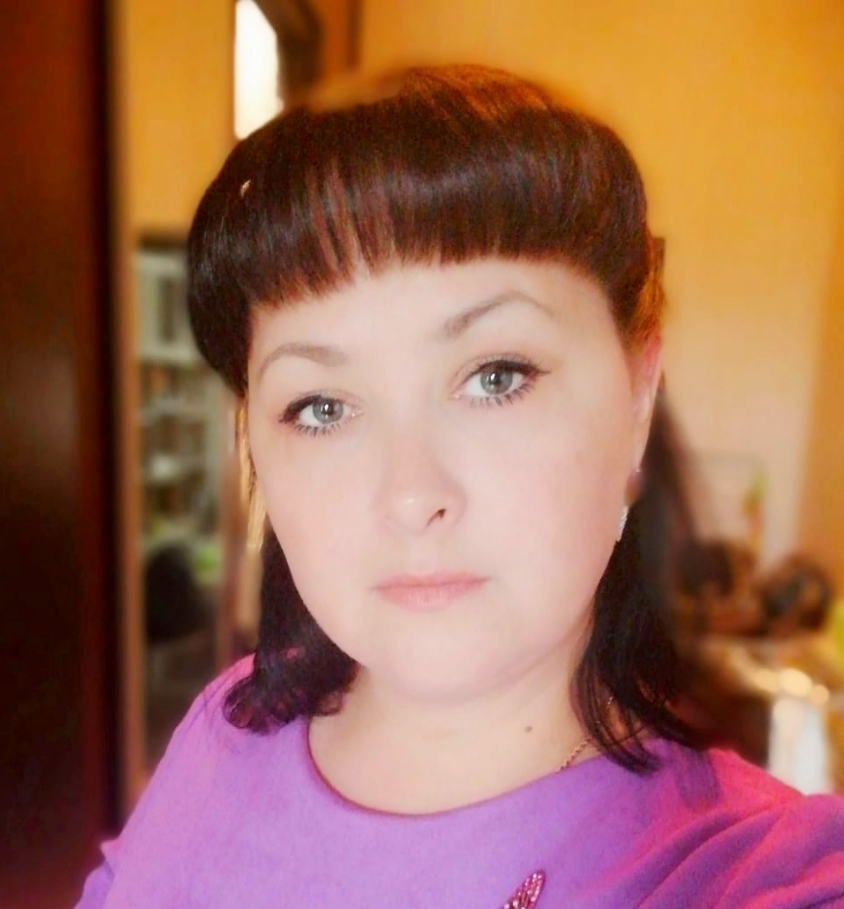 ШУЛАКОВА 
ЕЛЕНА СЕРГЕЕВНА
педагог-психолог
ЭМОЦИОНАЛЬНЫЙ ИНТЕЛЛЕКТ В ДЕТСКОМ САДУ: ПРАКТИЧЕСКИЕ МЕТОДЫ ТРАНСФОРМАЦИИ
Адрес: 352330 Краснодарский край, г. Усть-Лабинск, ул. Трудовая, 4
Персональный сайт http://psicholog-madou2.tilda.ws
e-mail:  schulakova.elena@yandex.ru
Телефон: 8-918-694-70-39
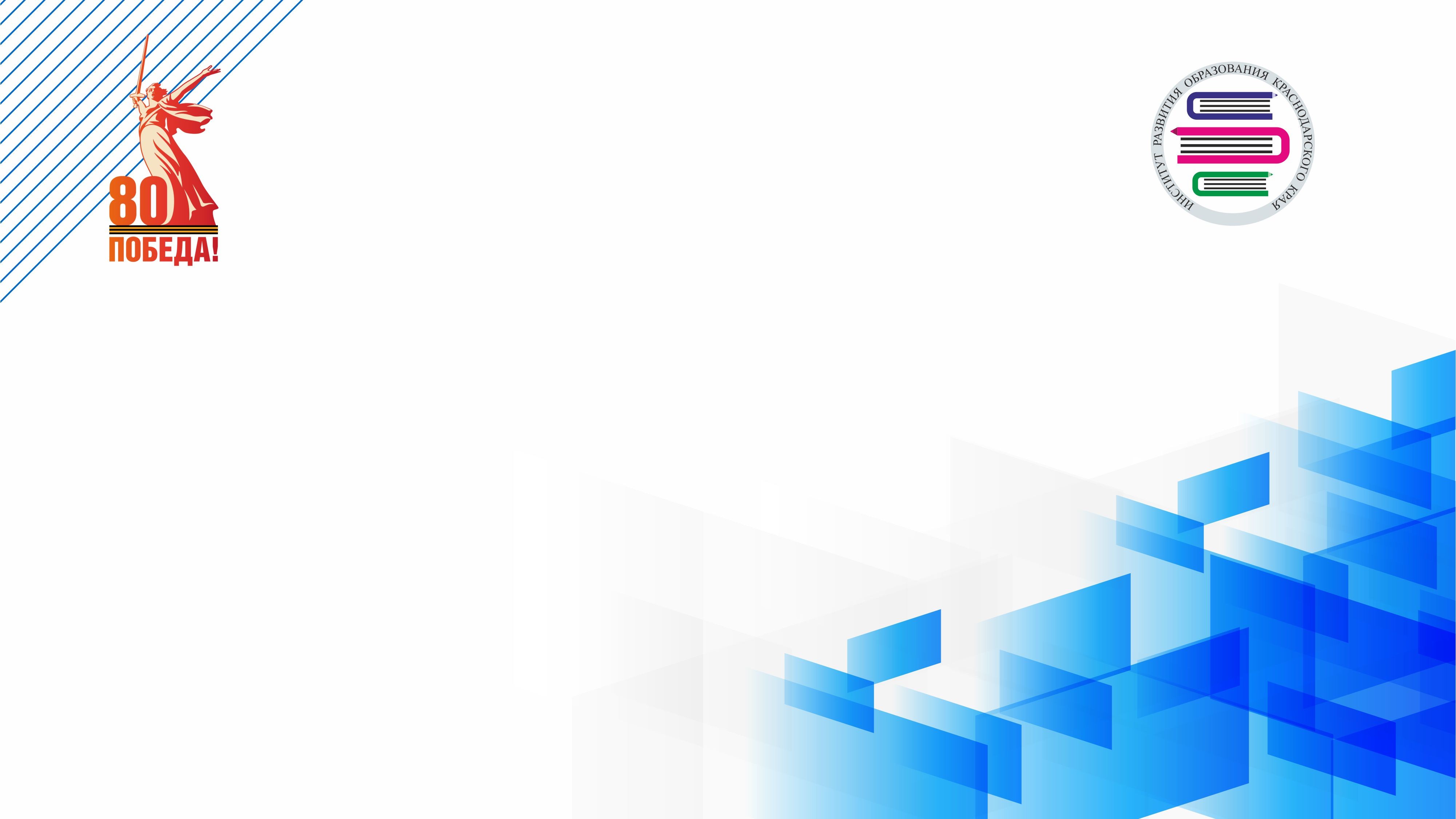 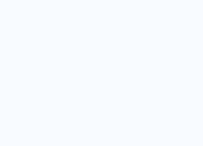 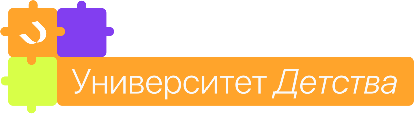 Муниципальное автономное дошкольное 
образовательное учреждение
Центр развития ребенка – детский сад №2
МО Усть-Лабинский район
Авторская психологическая игра 
«Я ВИЖУ!»
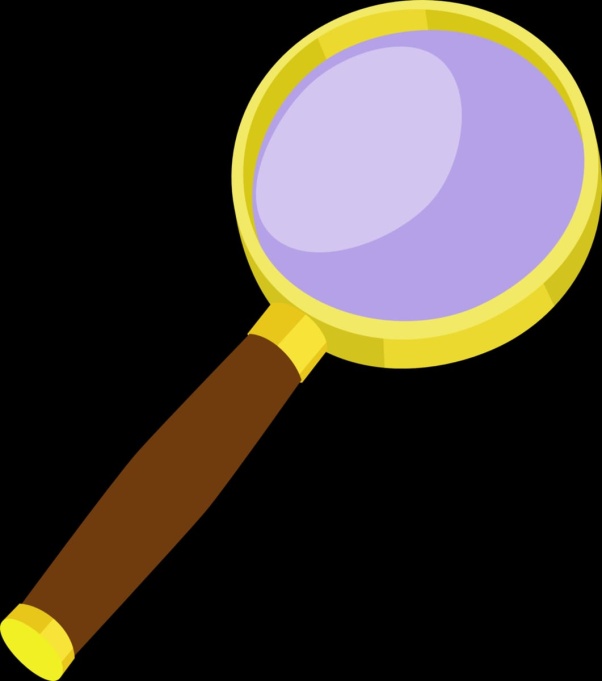 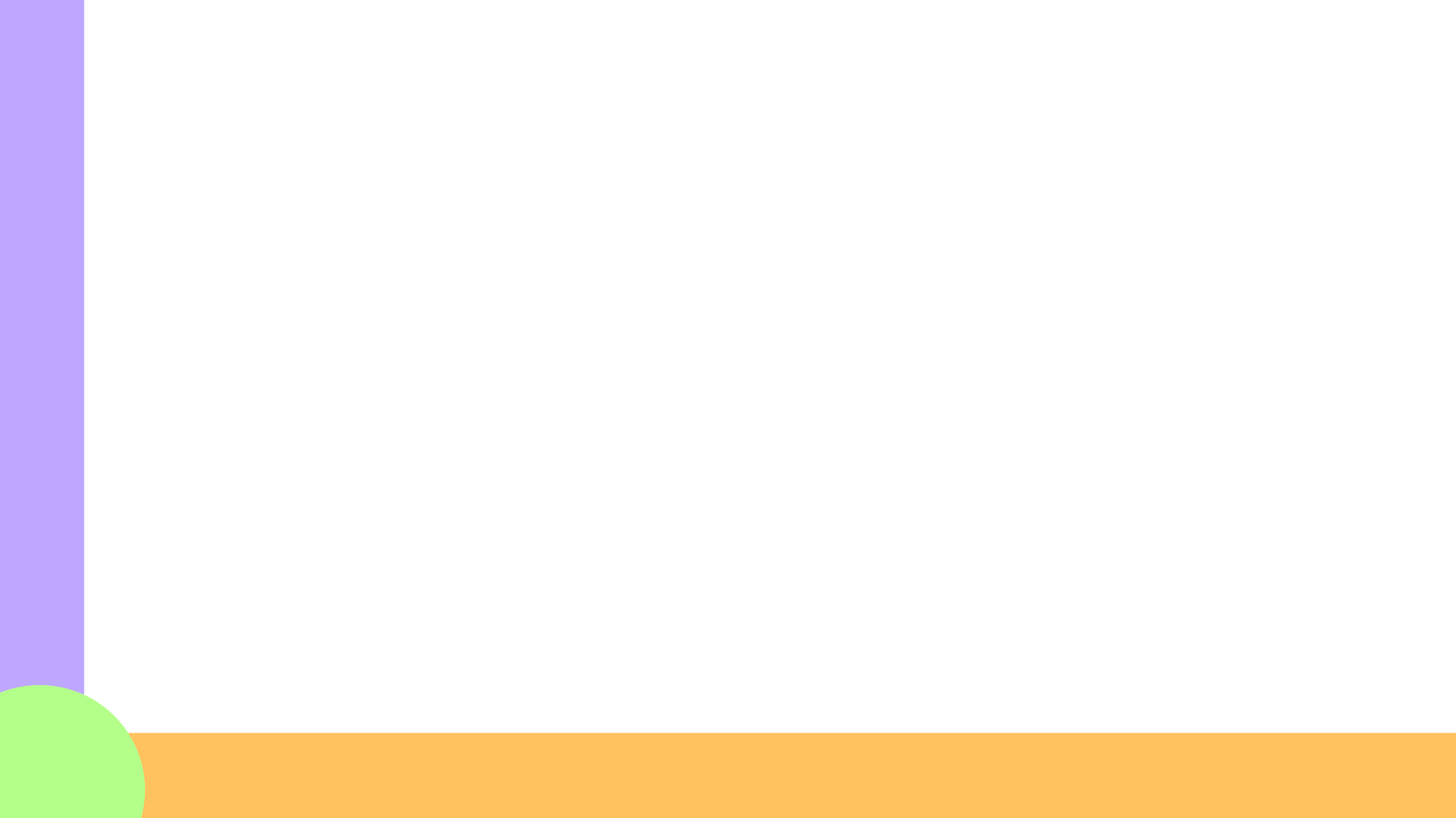 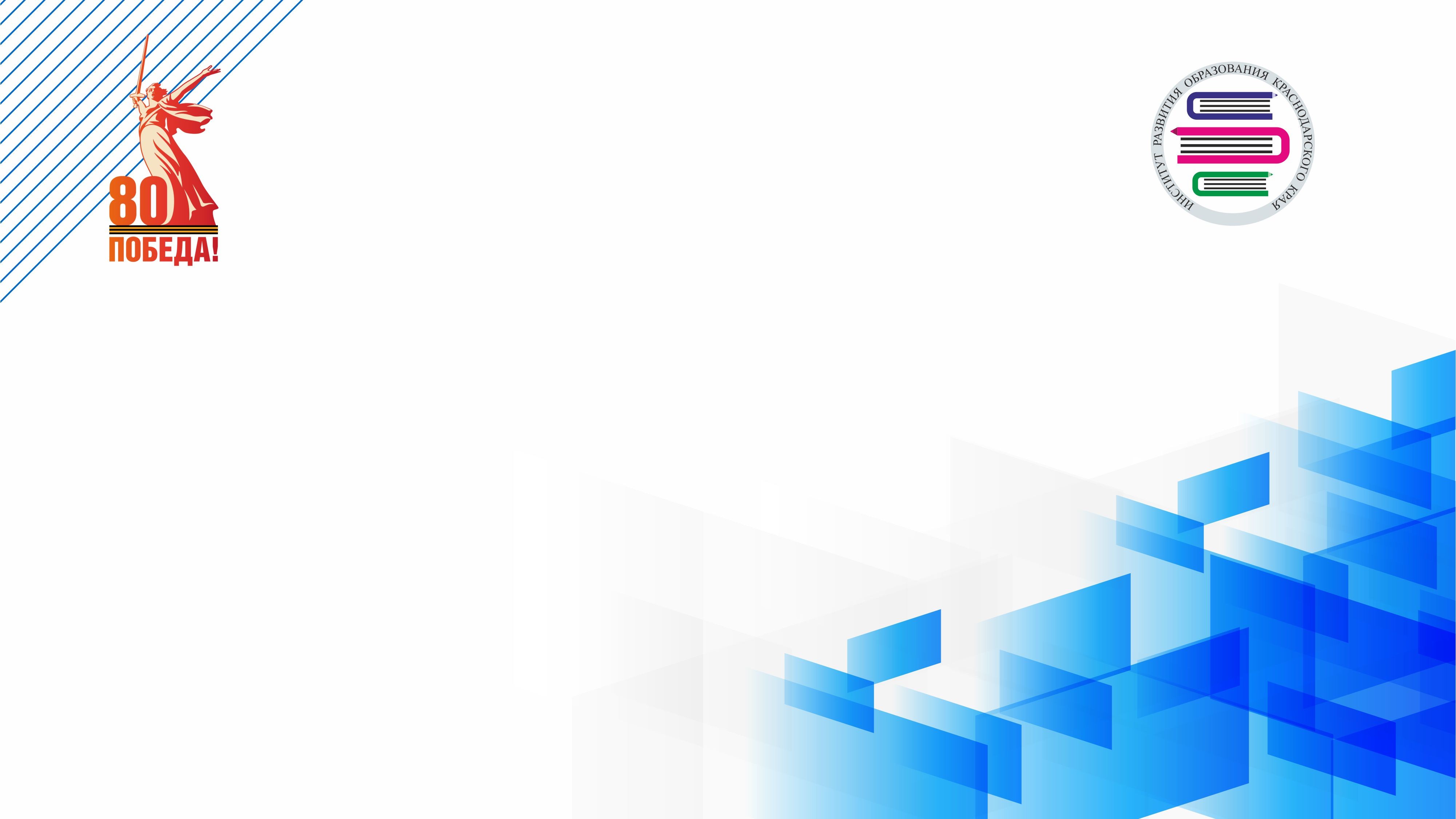 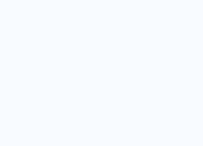 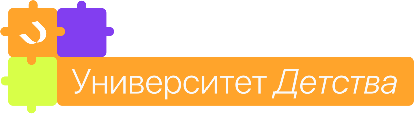 Цель: создание психолого-педагогических условий для формирования навыков трансформации эмоционального состояния.
Задачи:
Стабилизировать эмоциональное состояние (снятие напряжения, тревожности, агрессивности) по средствам игровых технологий.
Формирование мотивации на самопознание, саморазвитие и самовыражение.
Развитие творческого и креативного мышления.
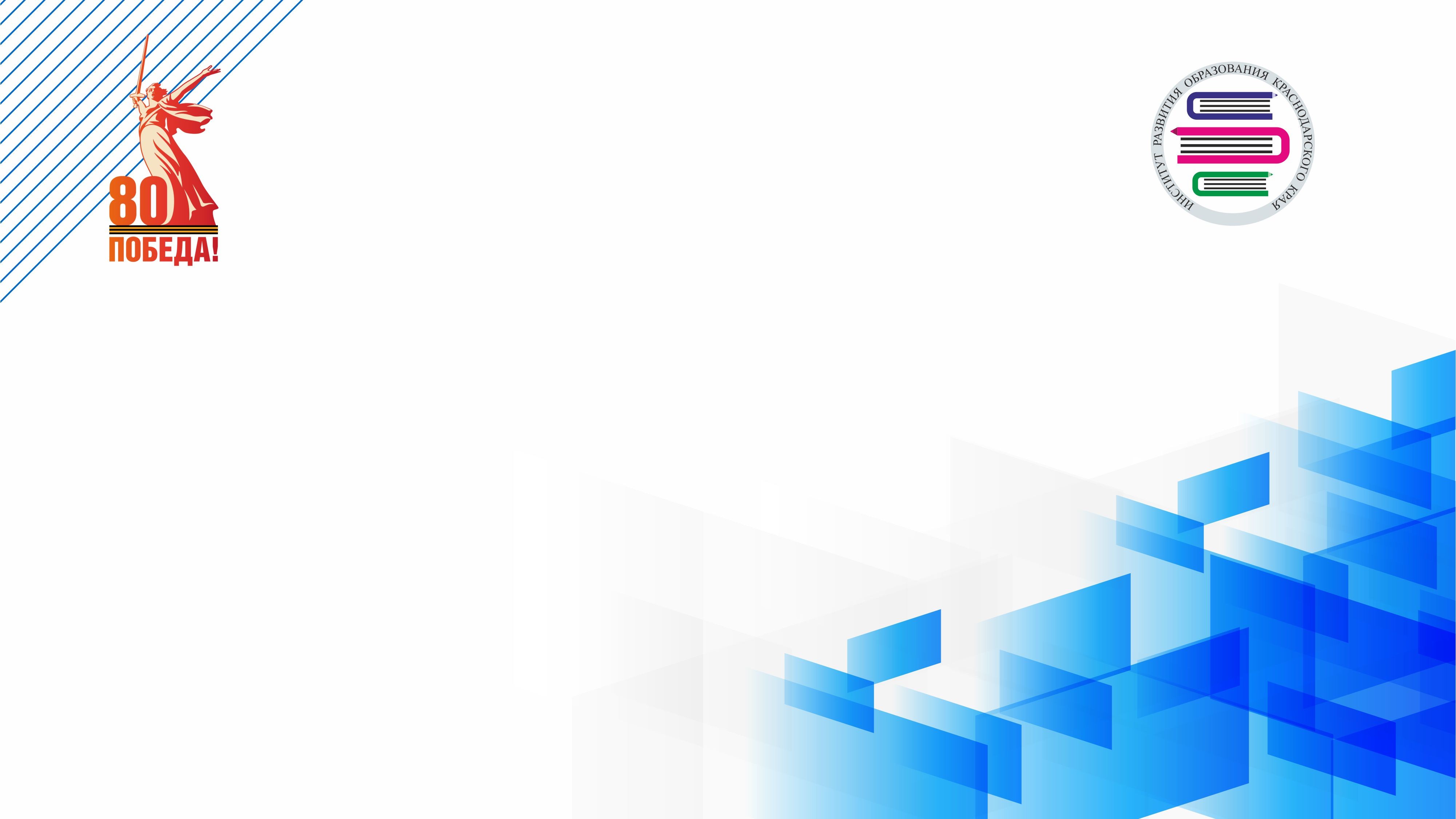 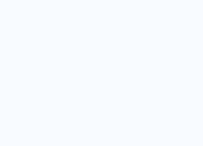 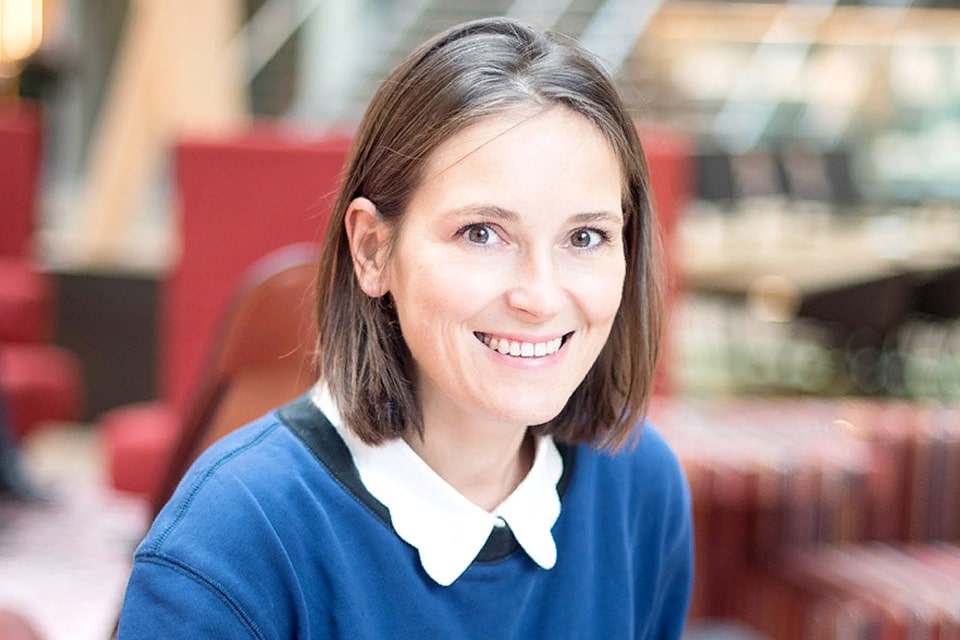 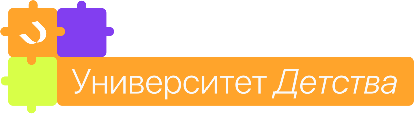 НАТАЛЬЯ РЕМИШ,
 писательница, журналистка, 
психолог
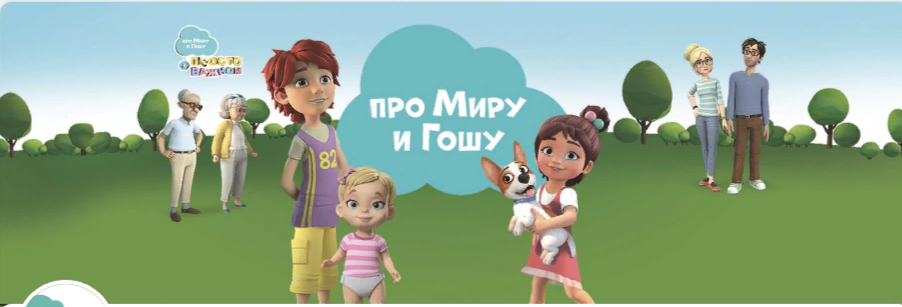 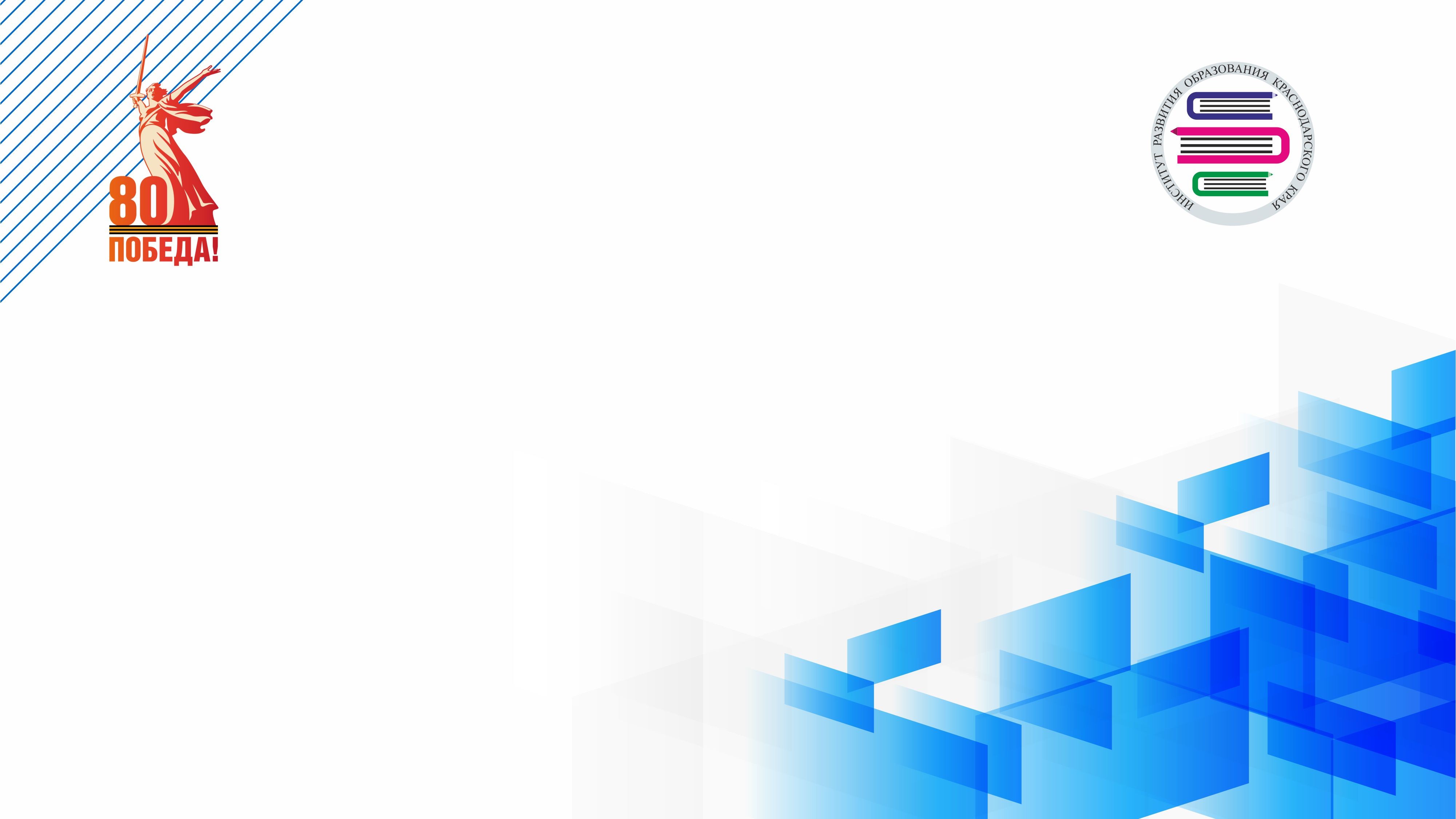 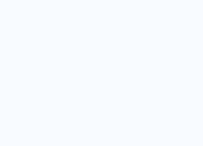 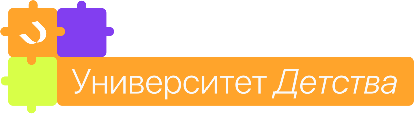 В ЧЁМ СУТЬ ИГРЫ:
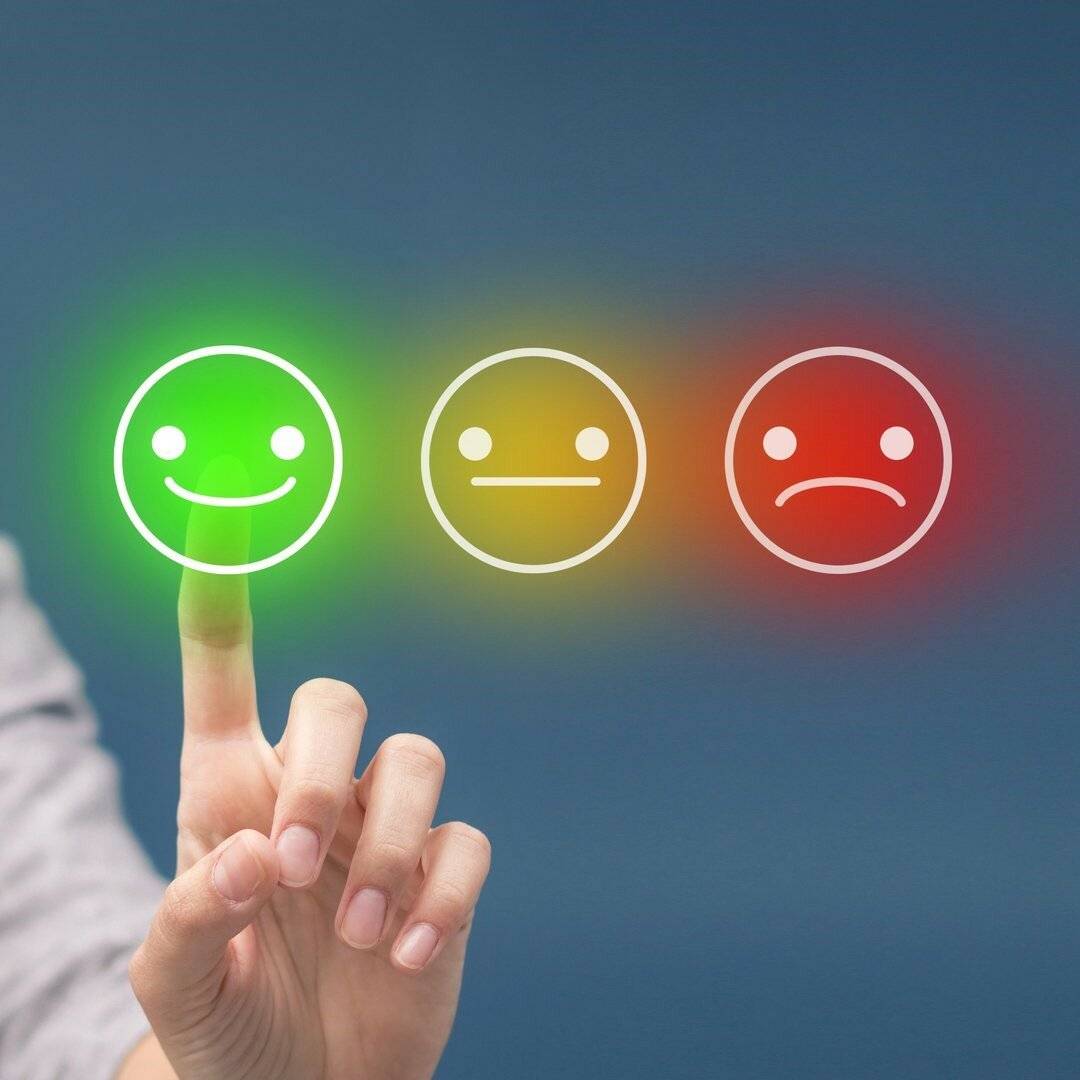 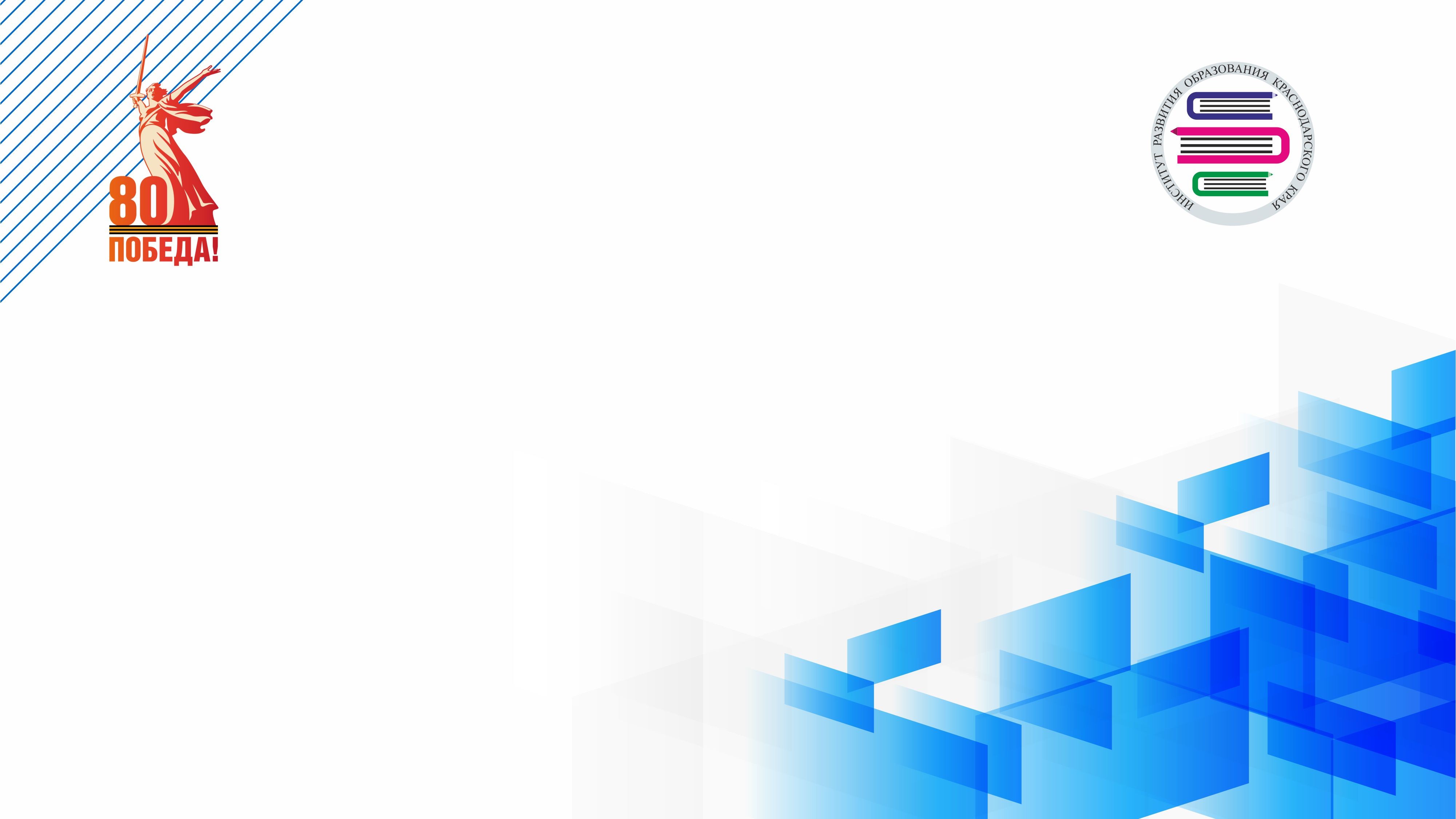 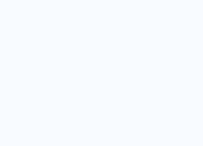 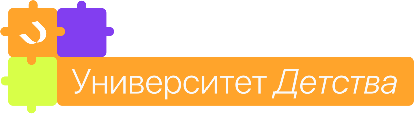 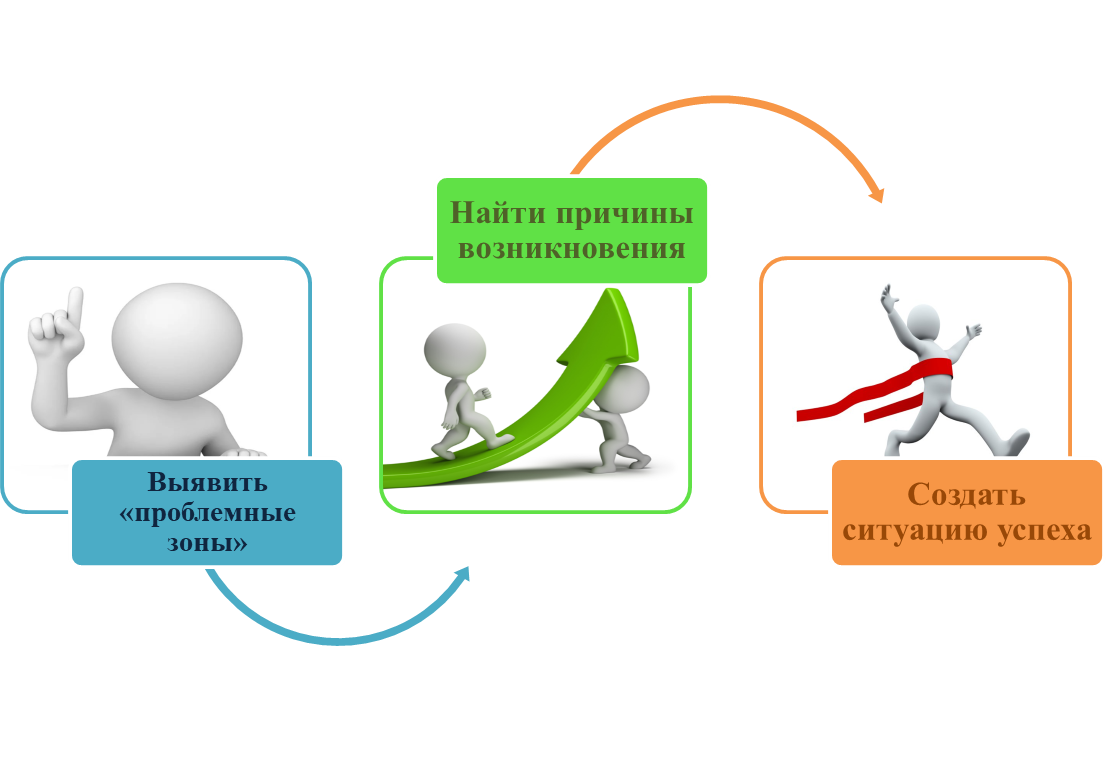 ИГРА ПОМОГАЕТ:
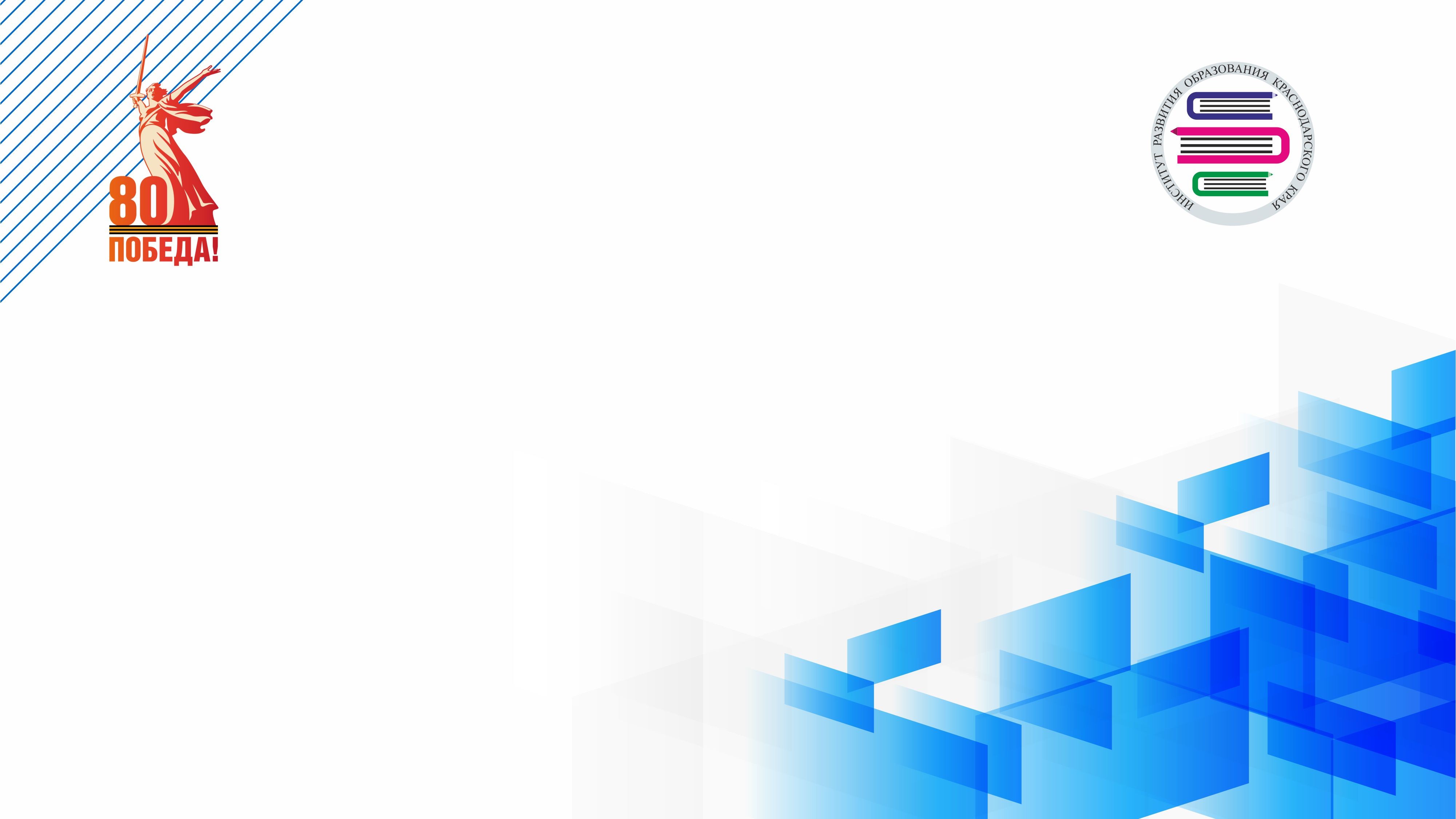 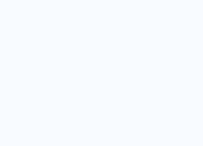 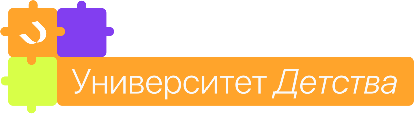 КОМУ ПОДХОДИТ ЭТА ИГРА?
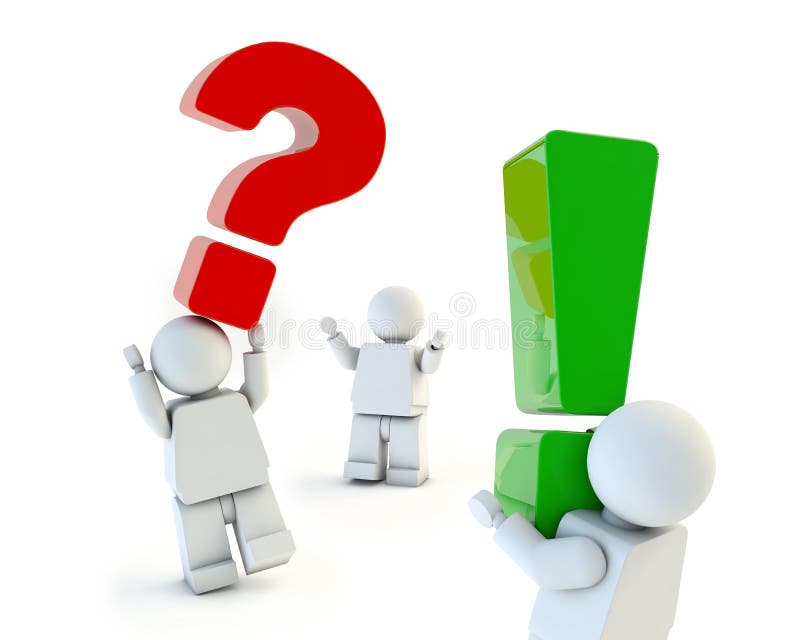 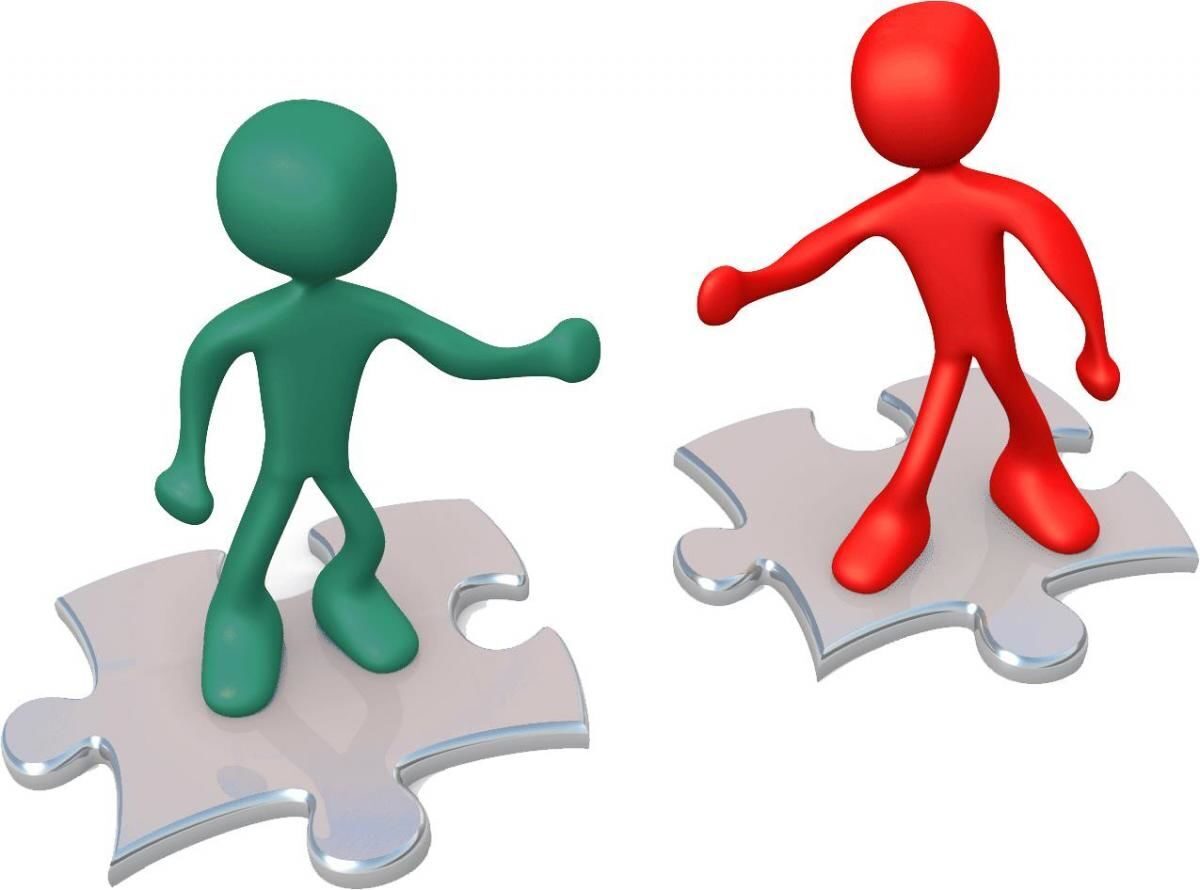 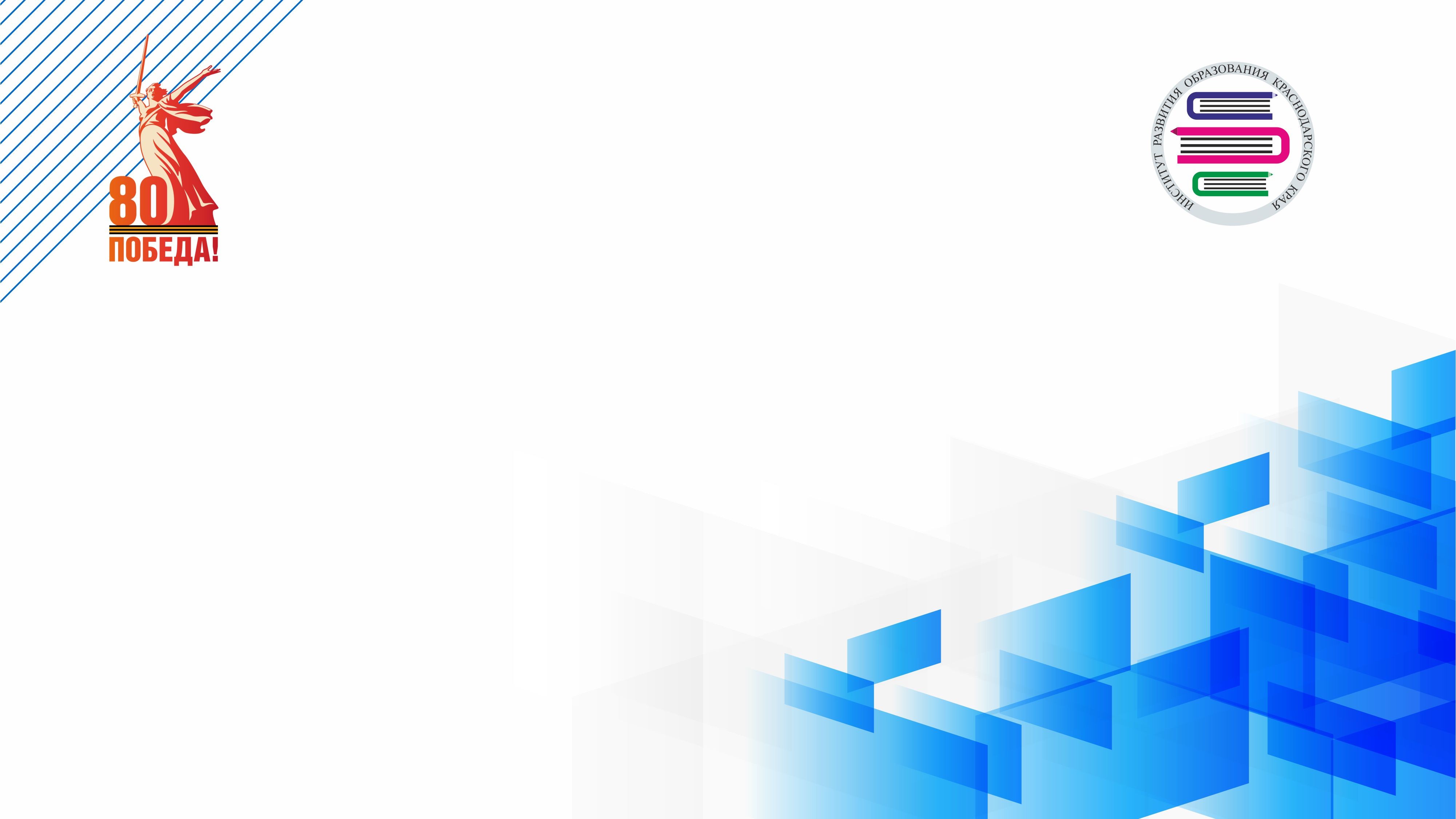 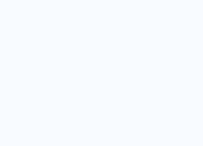 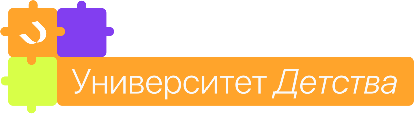 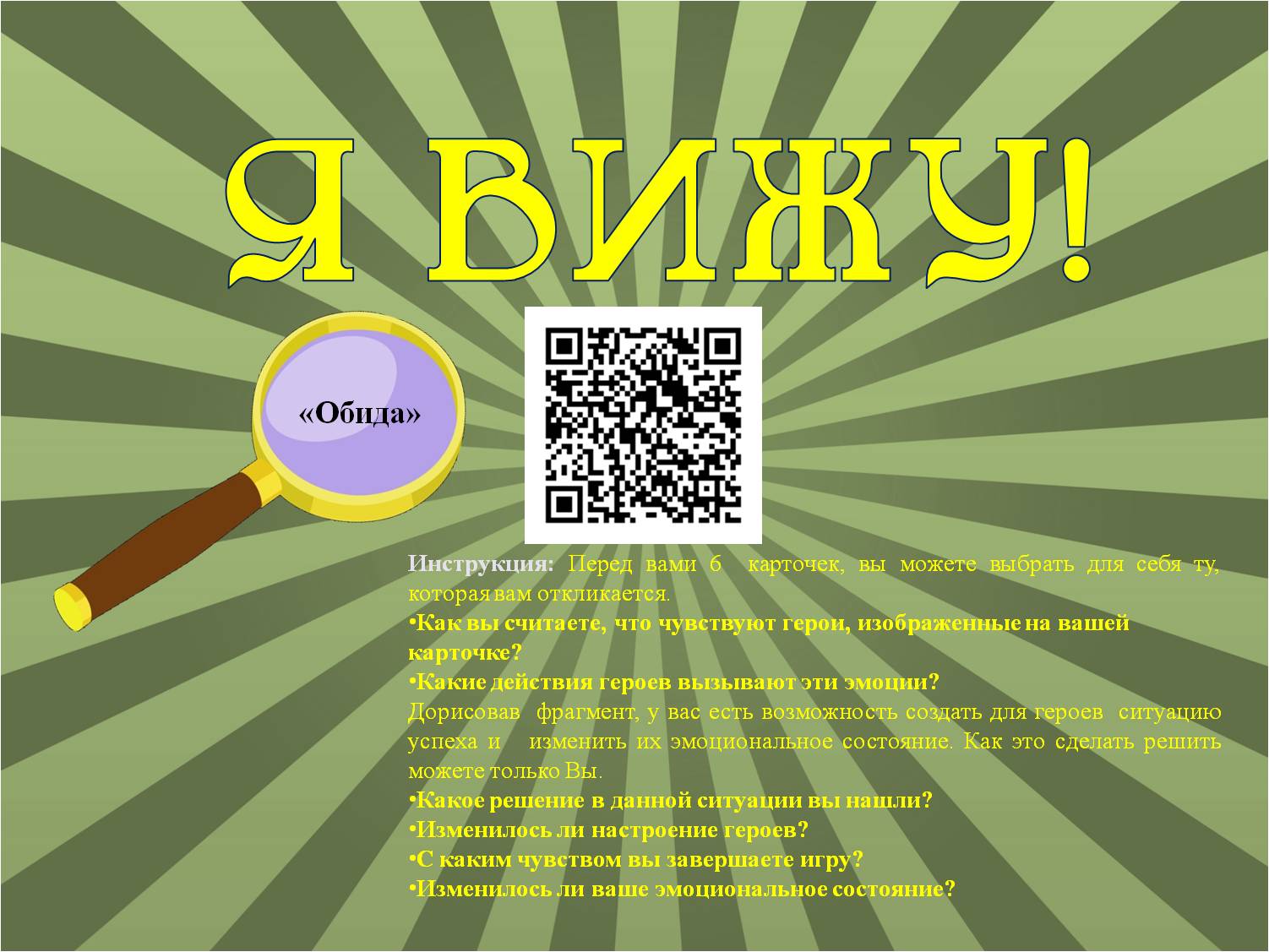 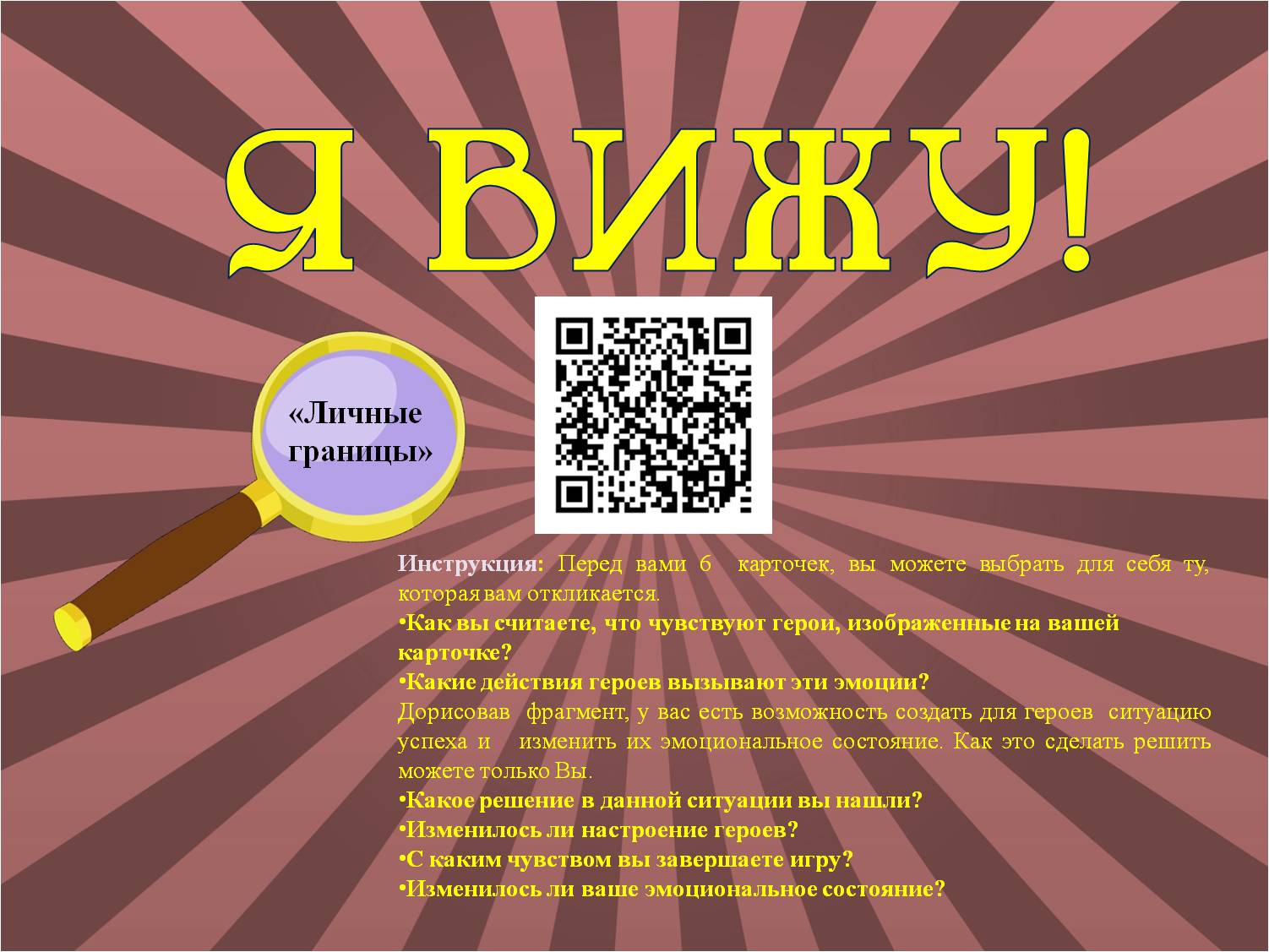 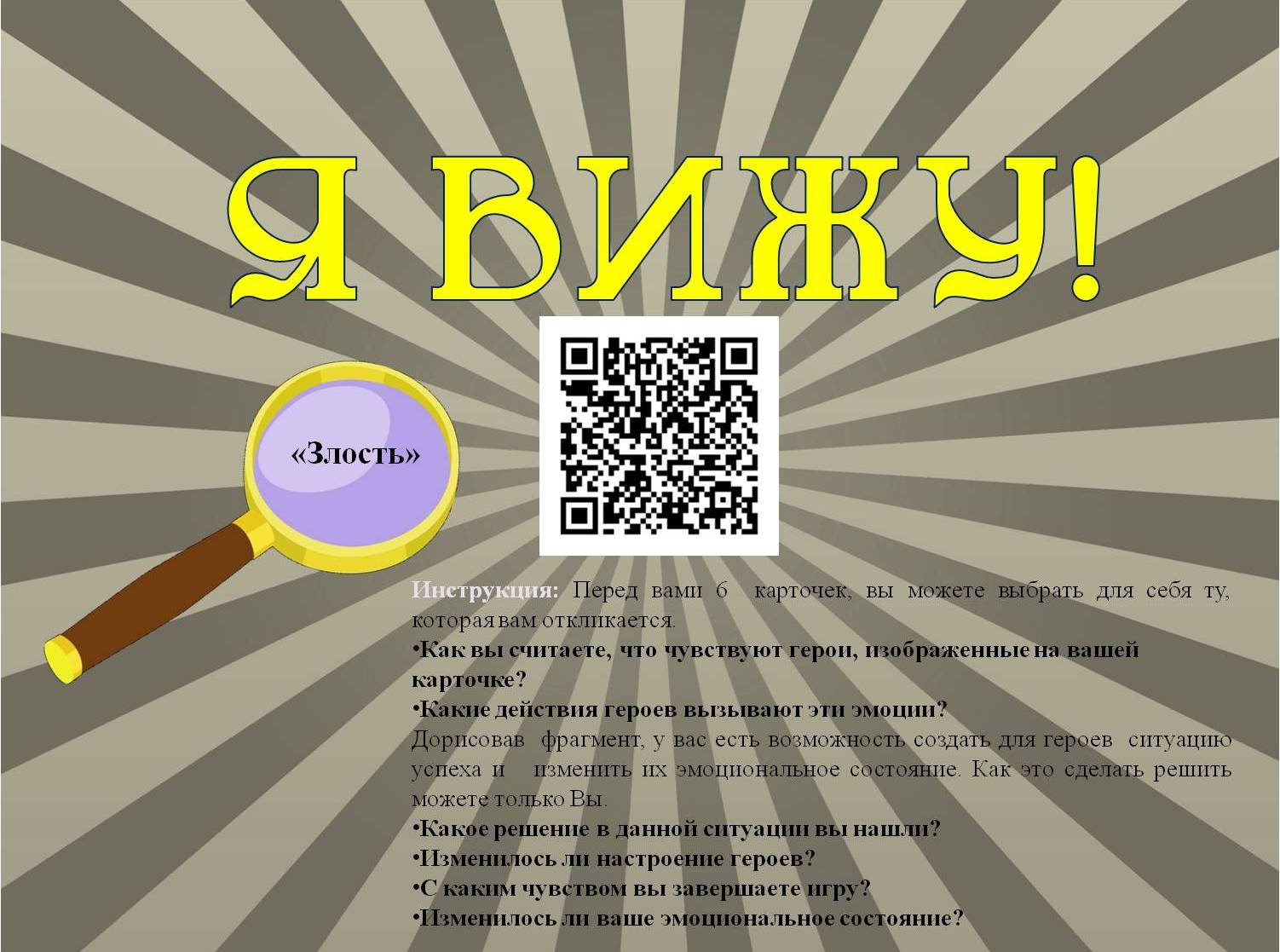 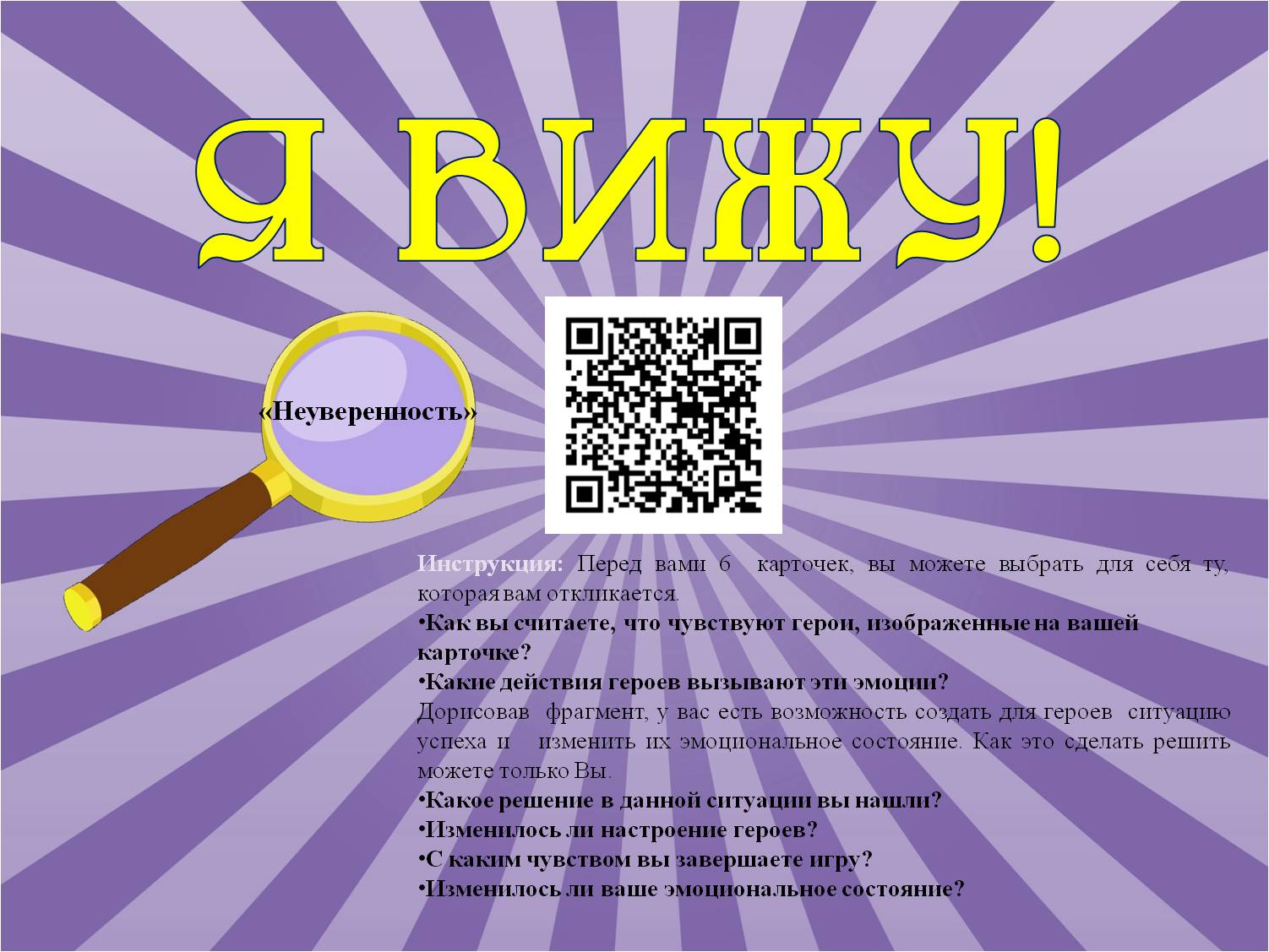 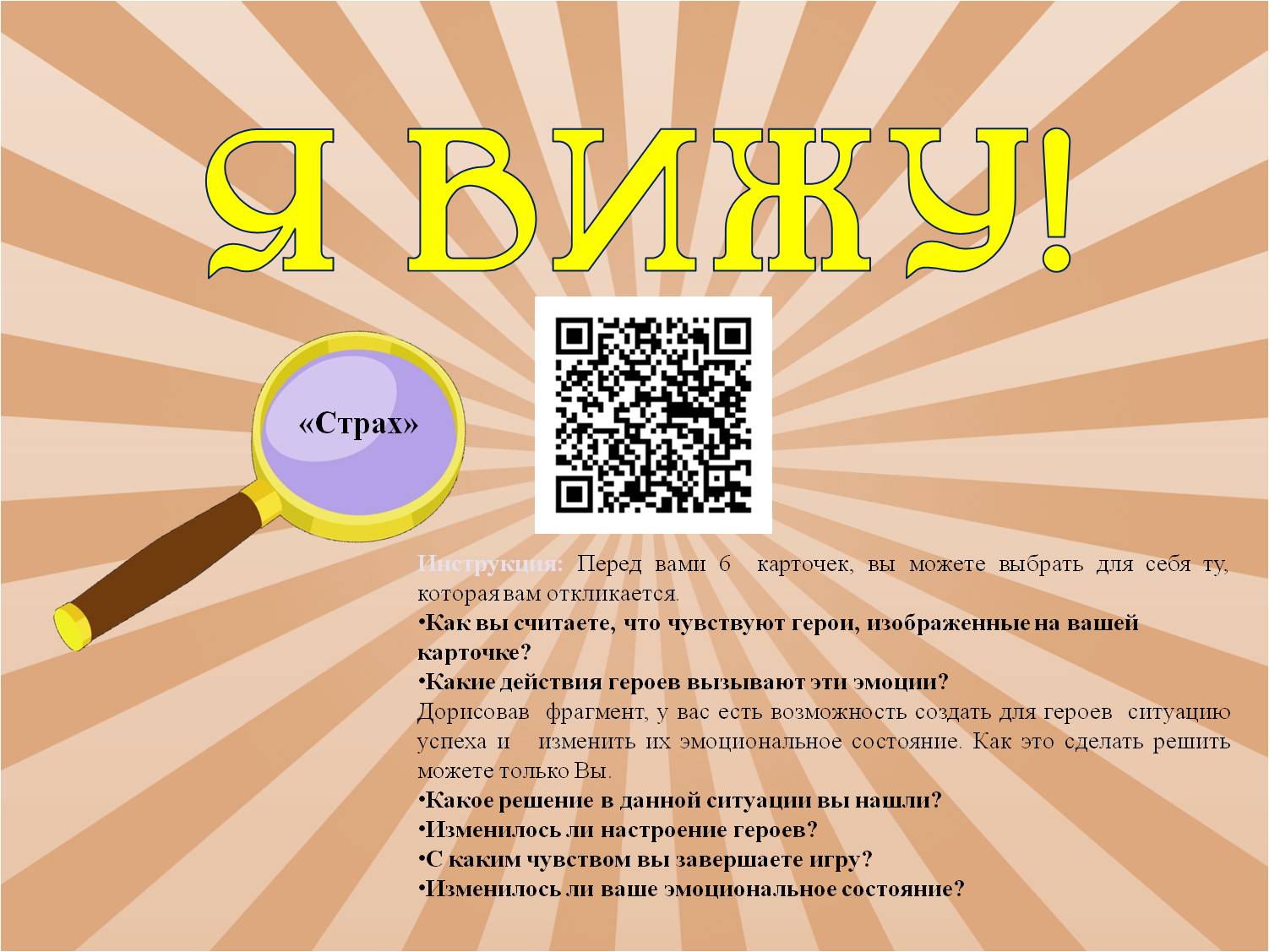 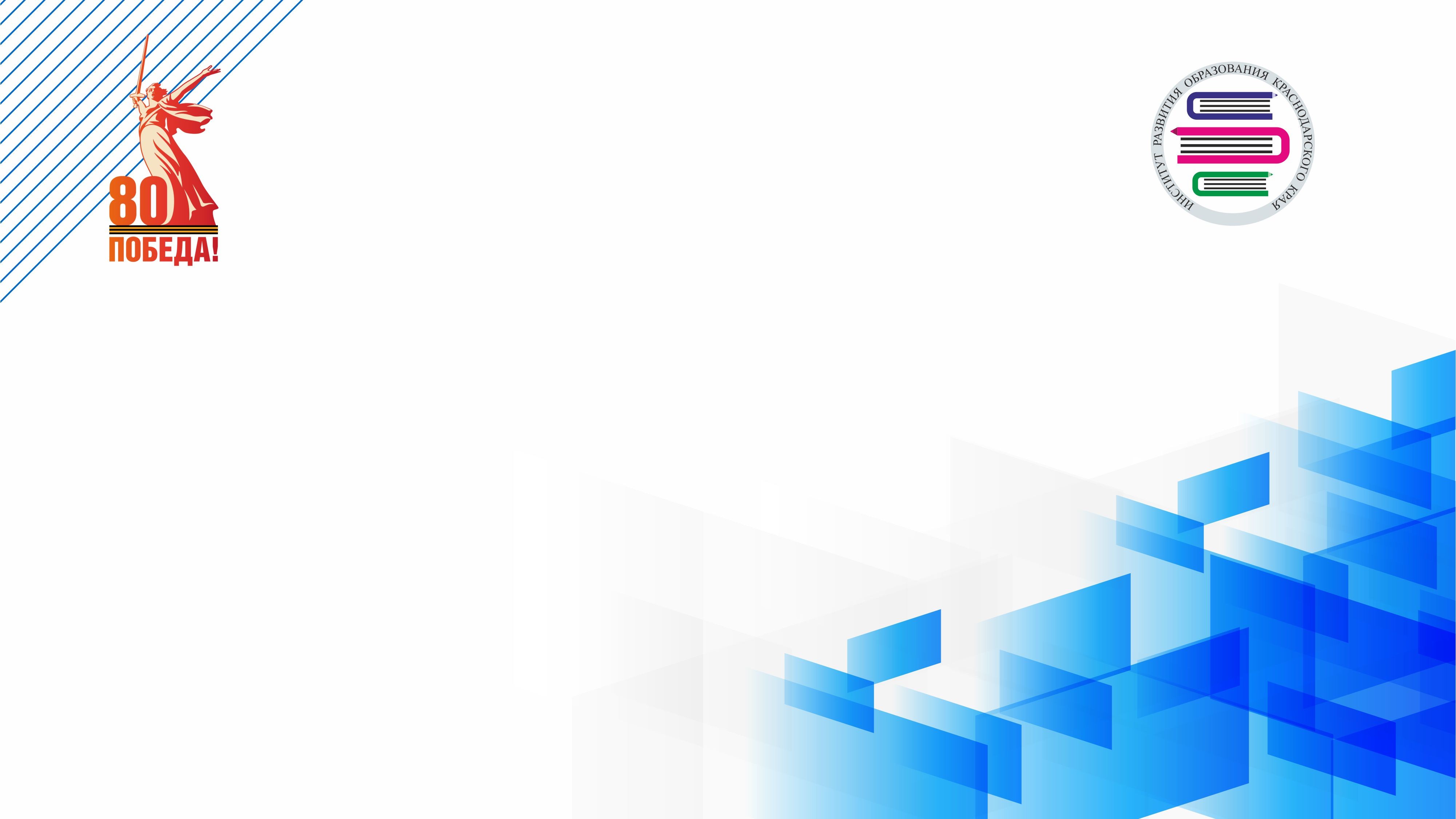 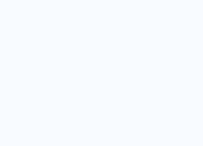 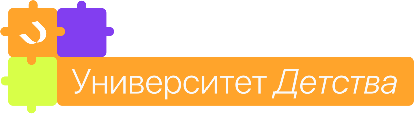 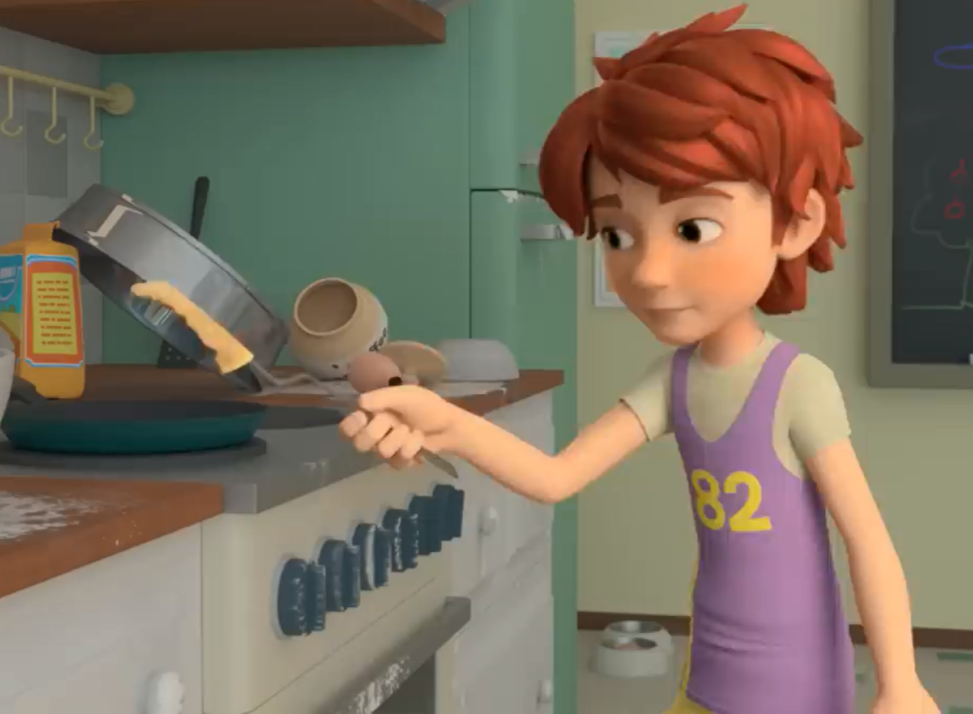 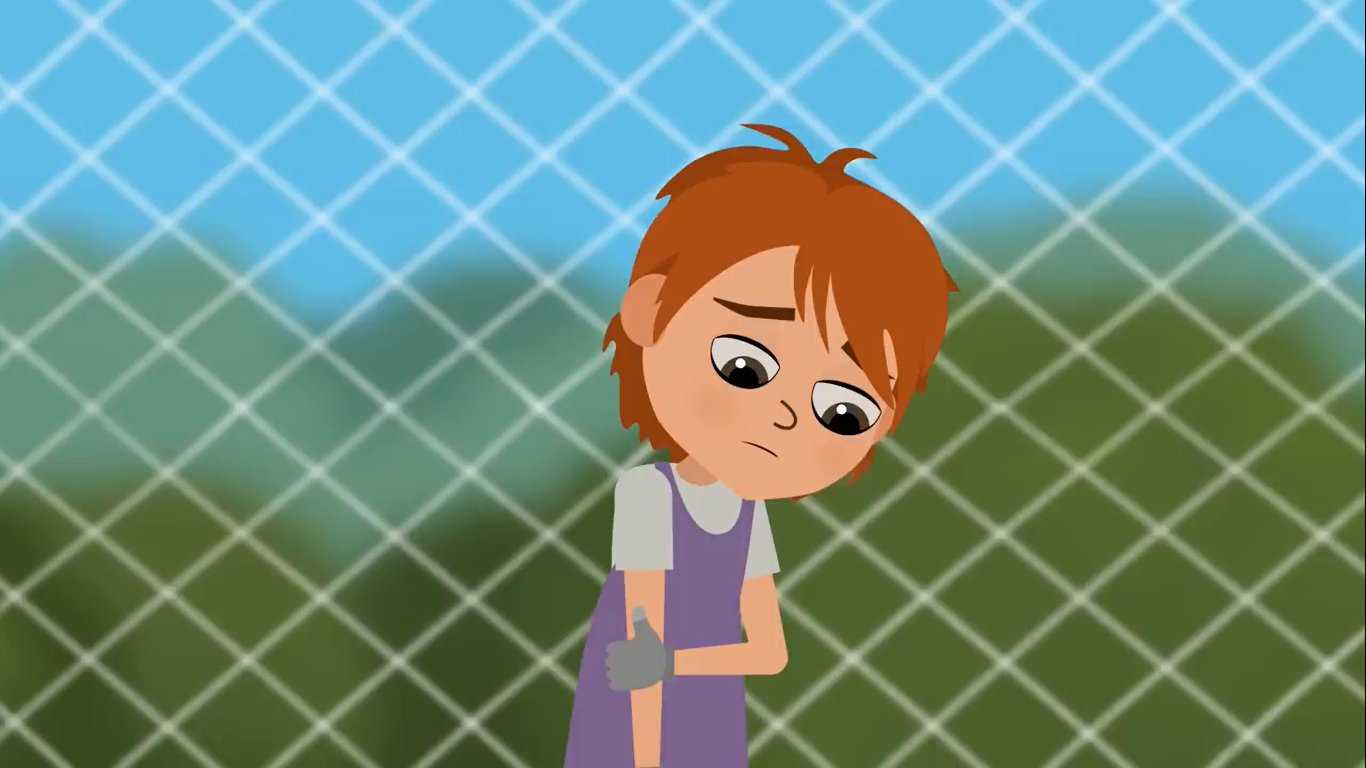 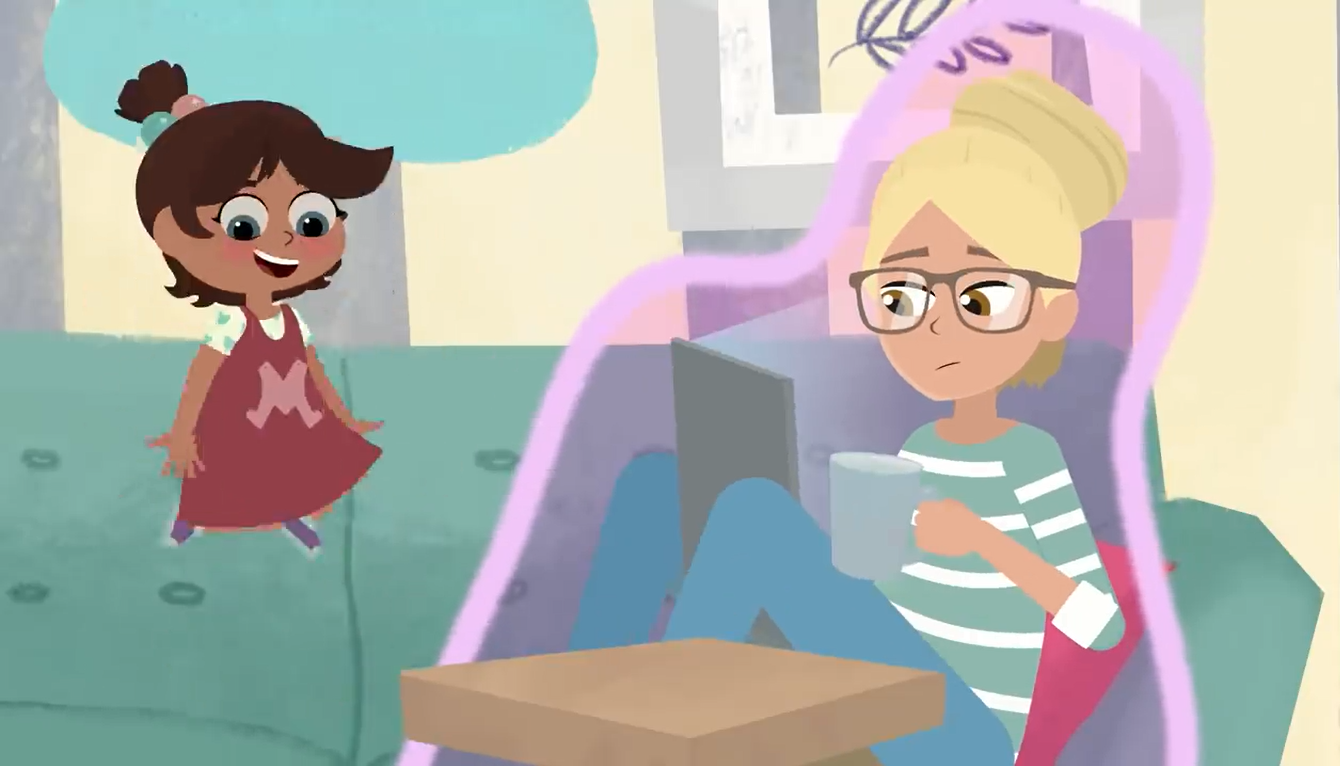 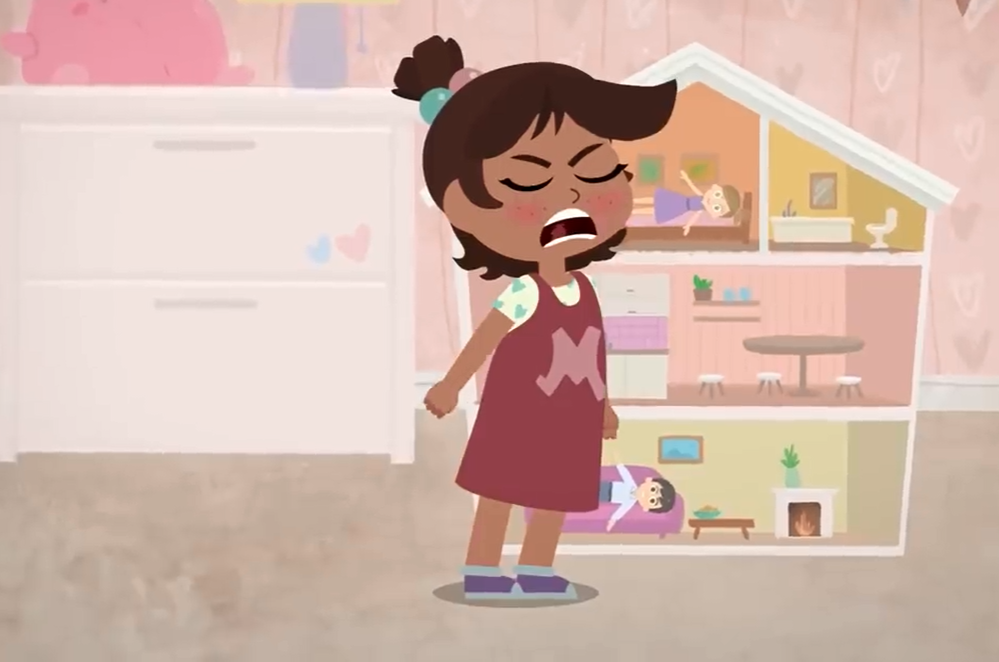 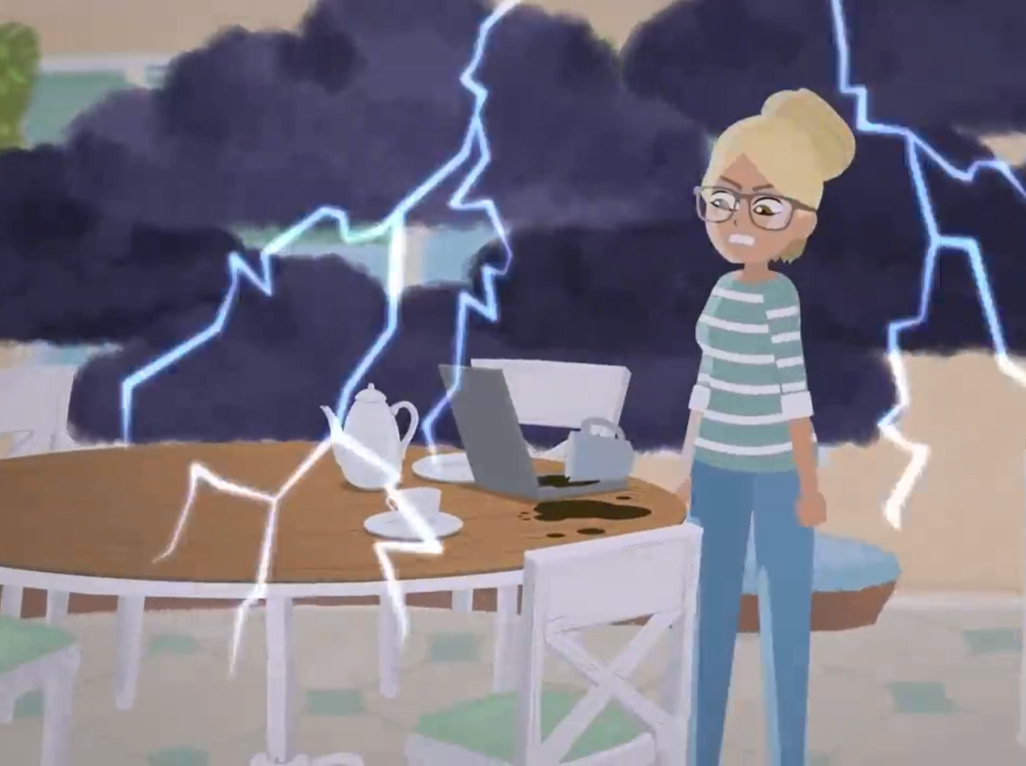 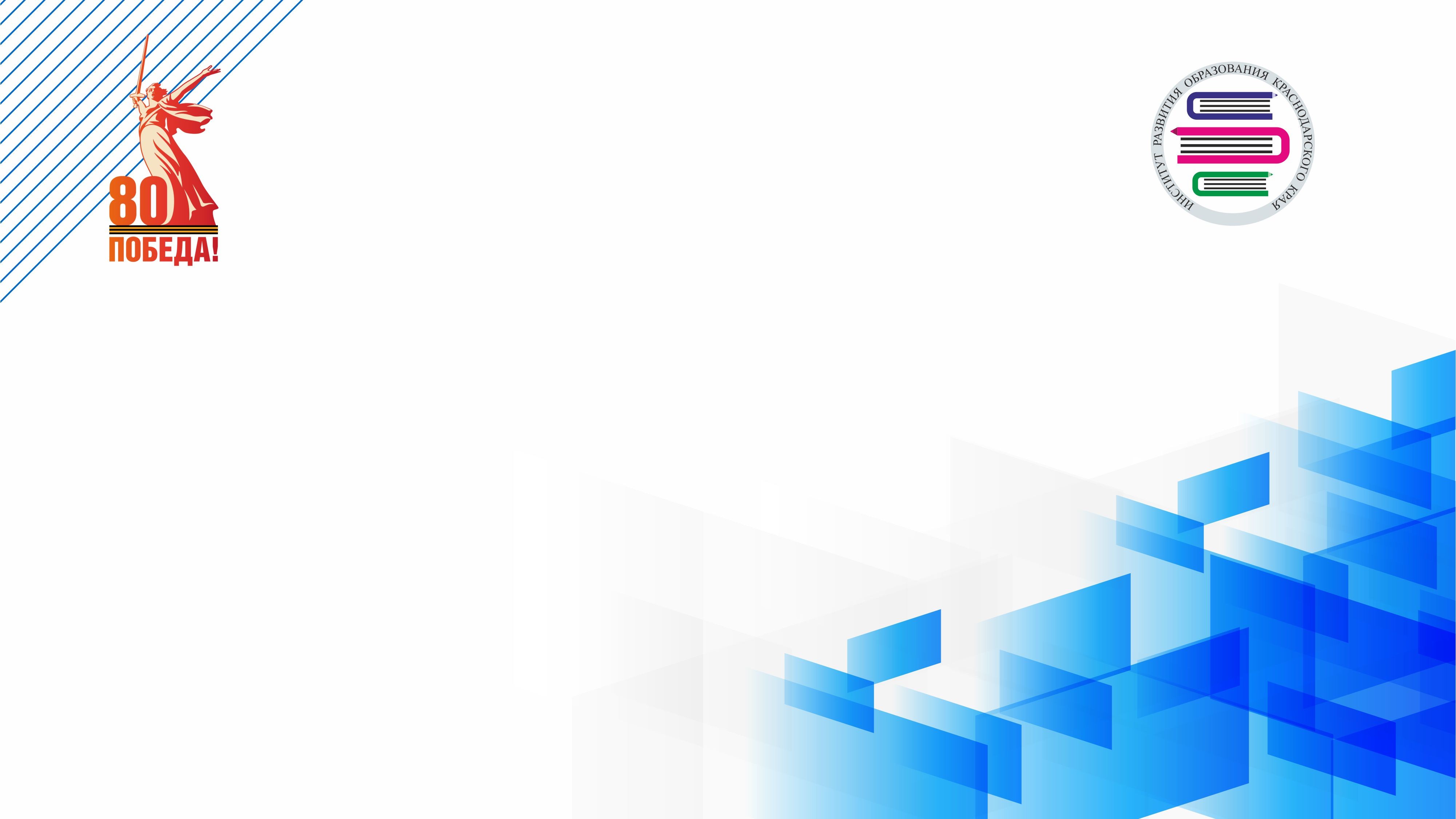 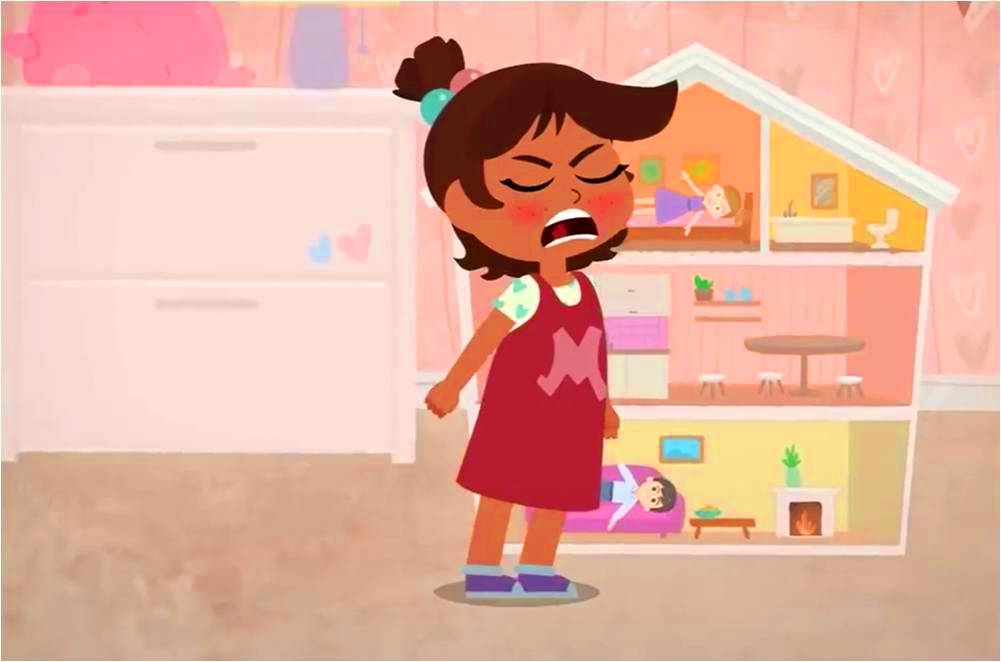 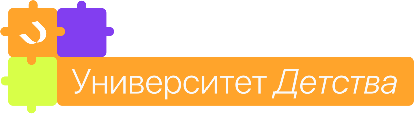 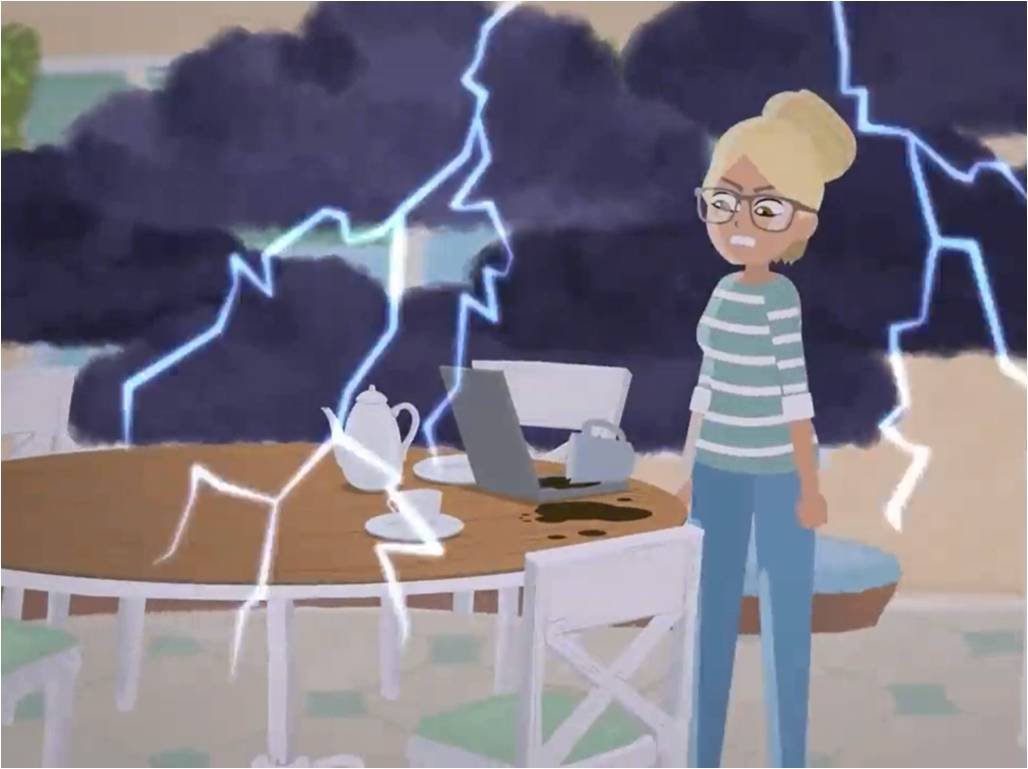 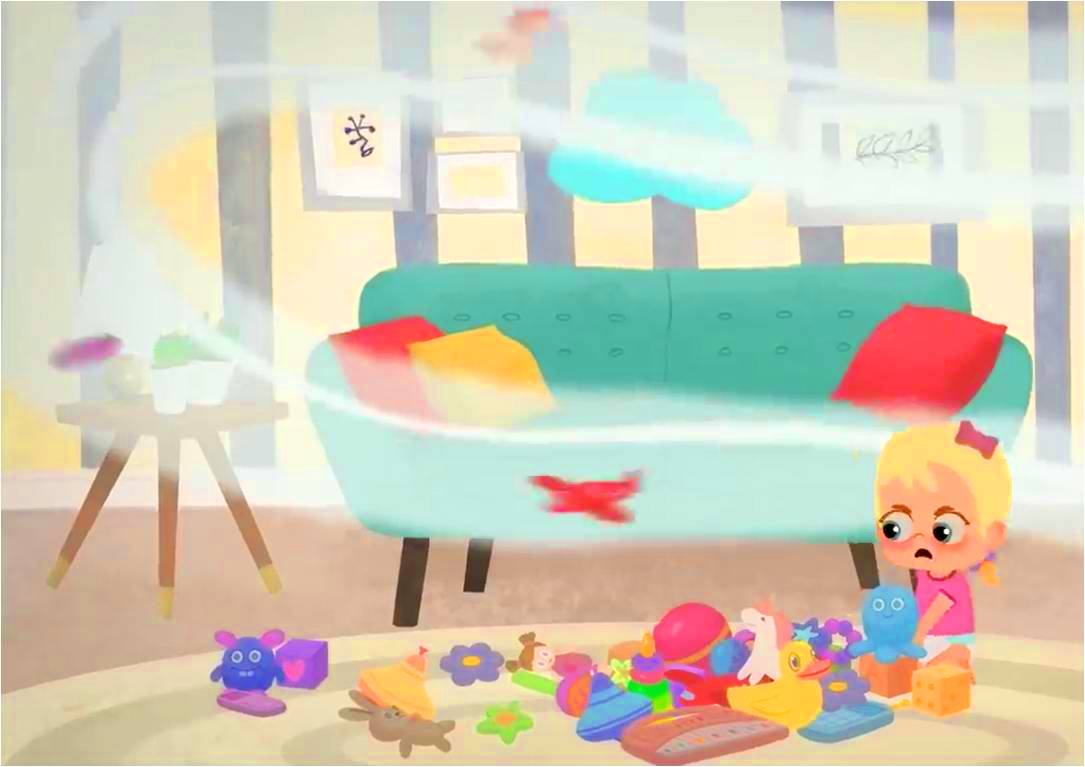 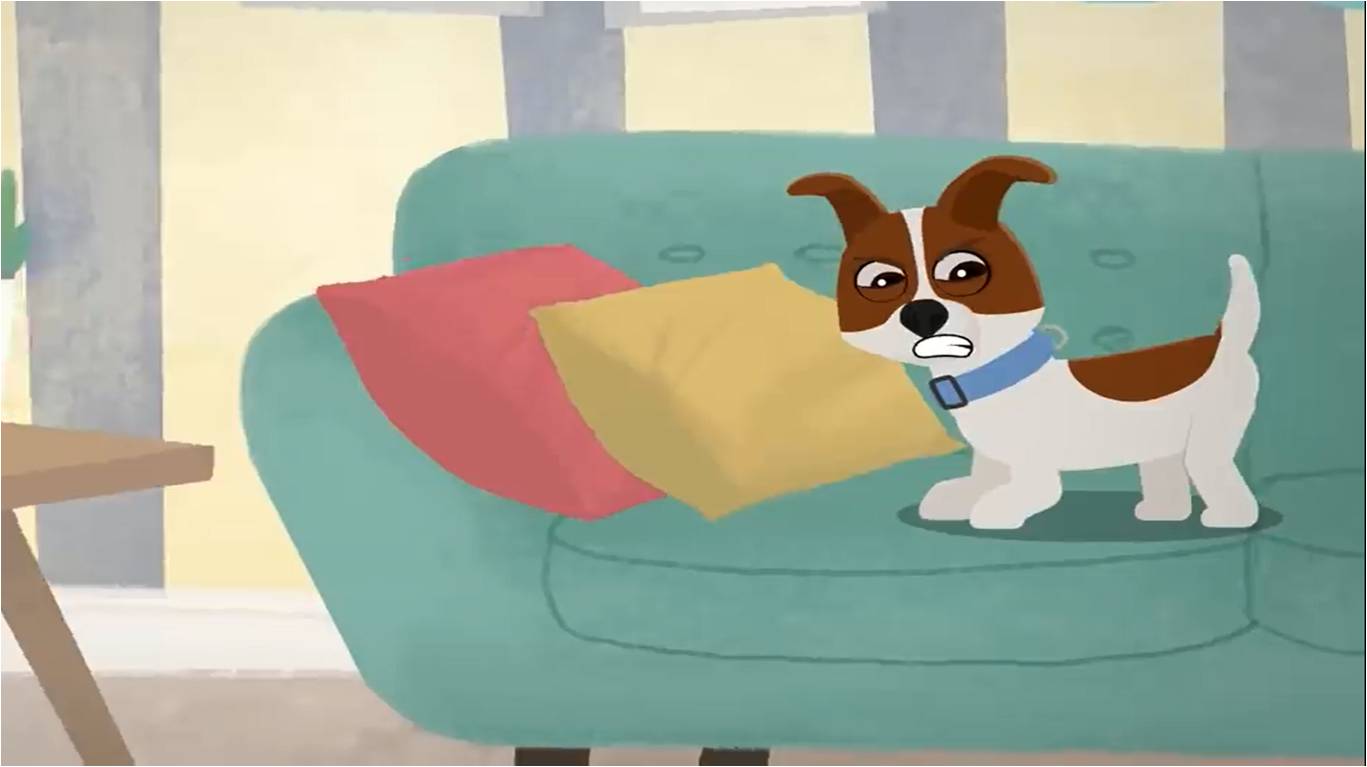 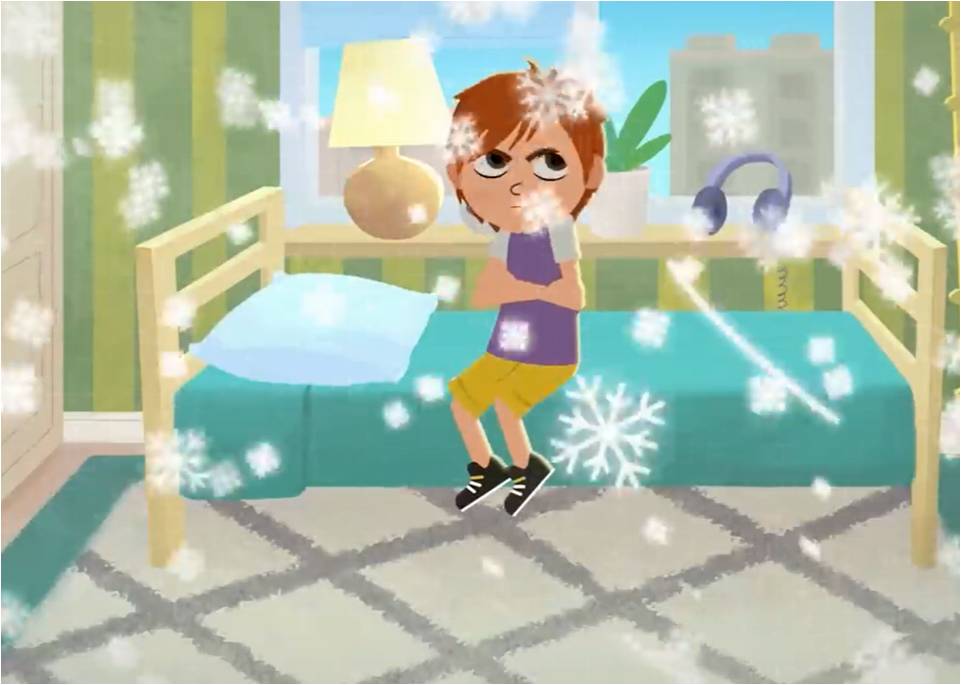 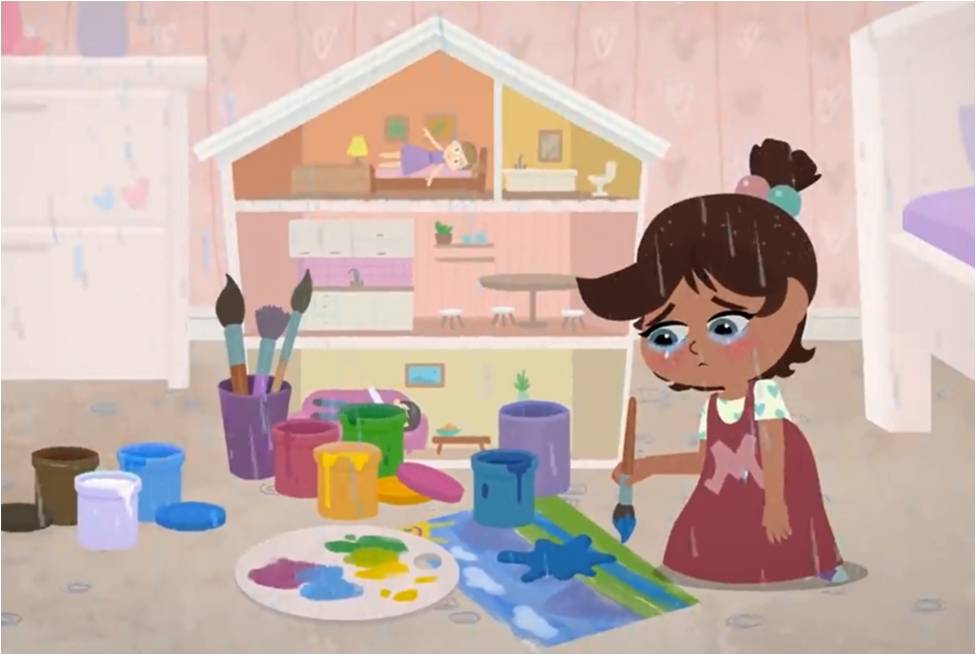 ЗЛОСТЬ
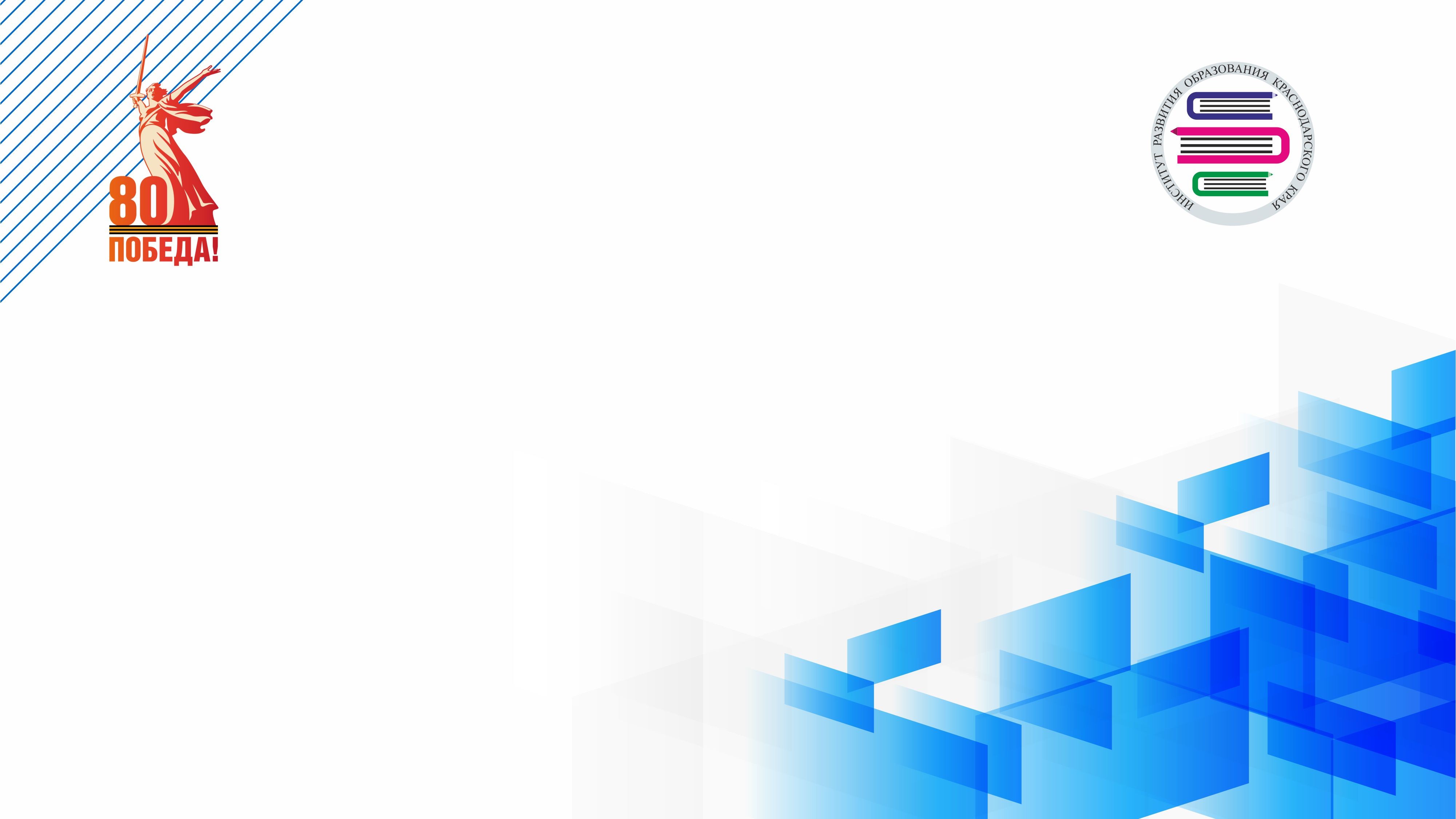 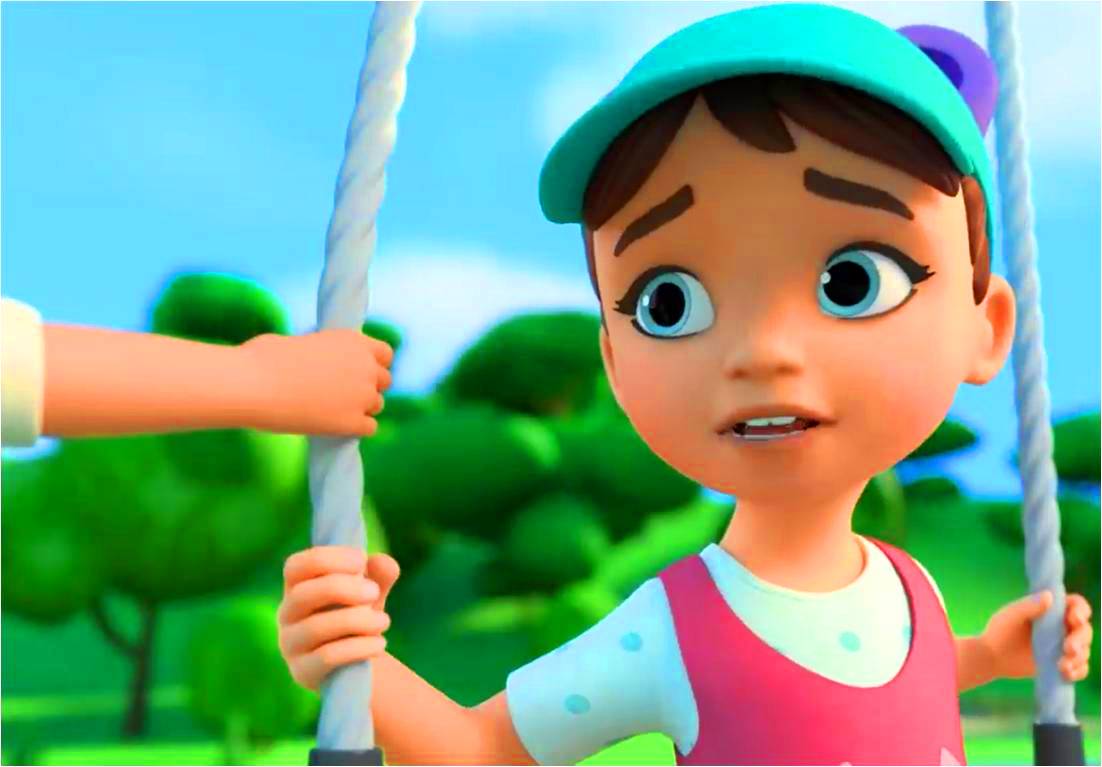 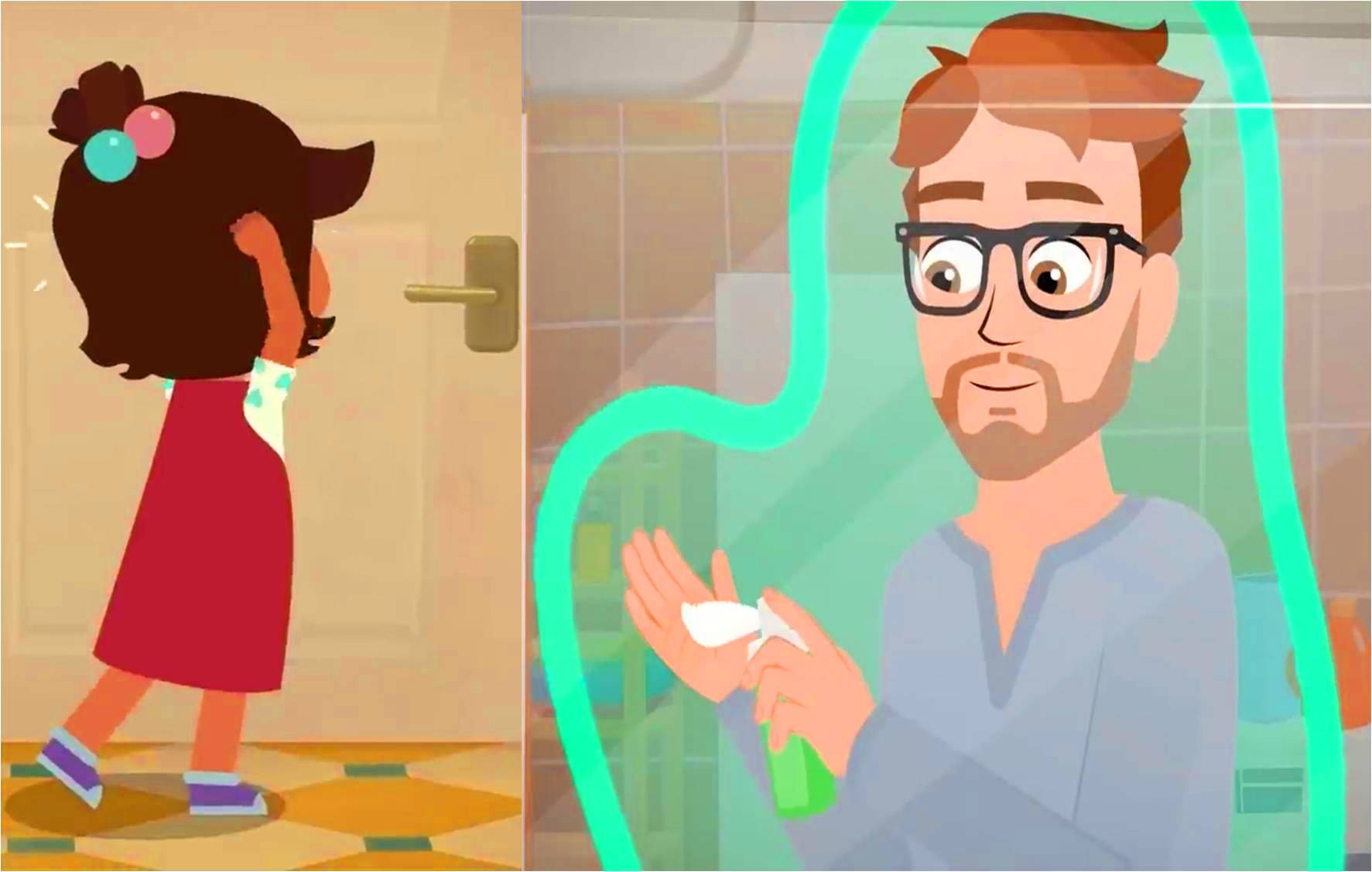 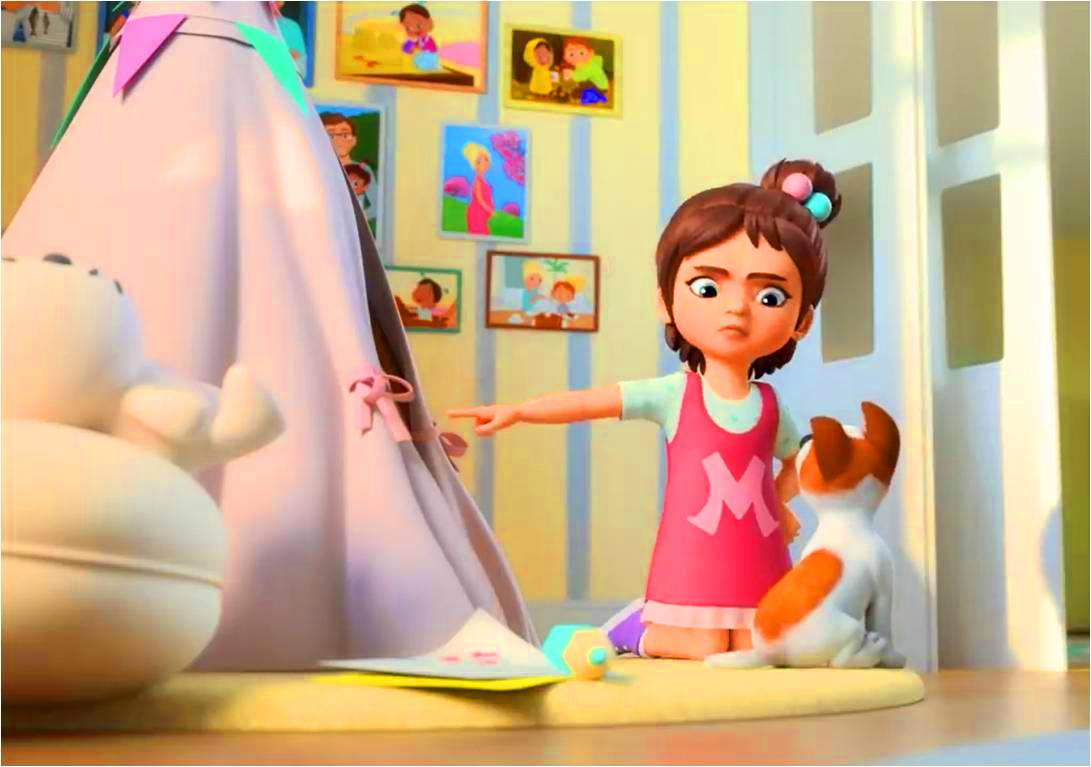 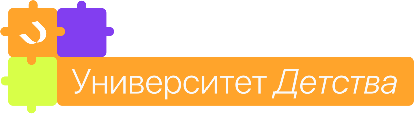 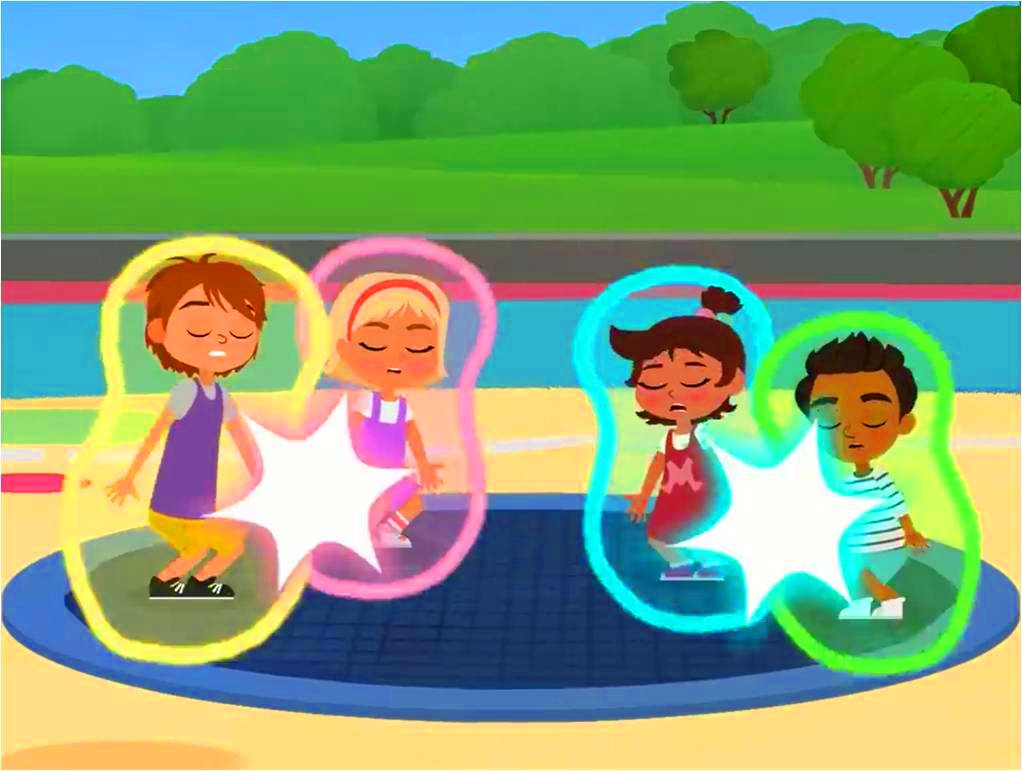 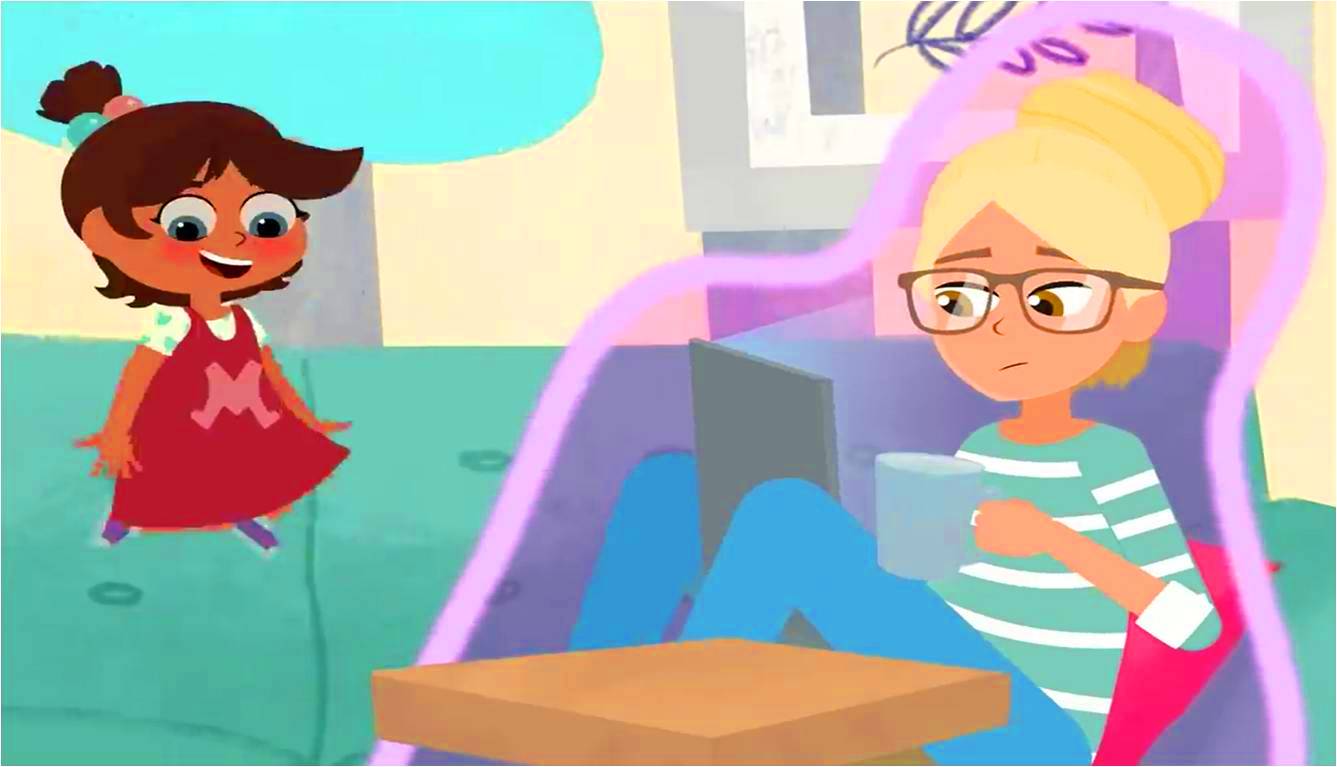 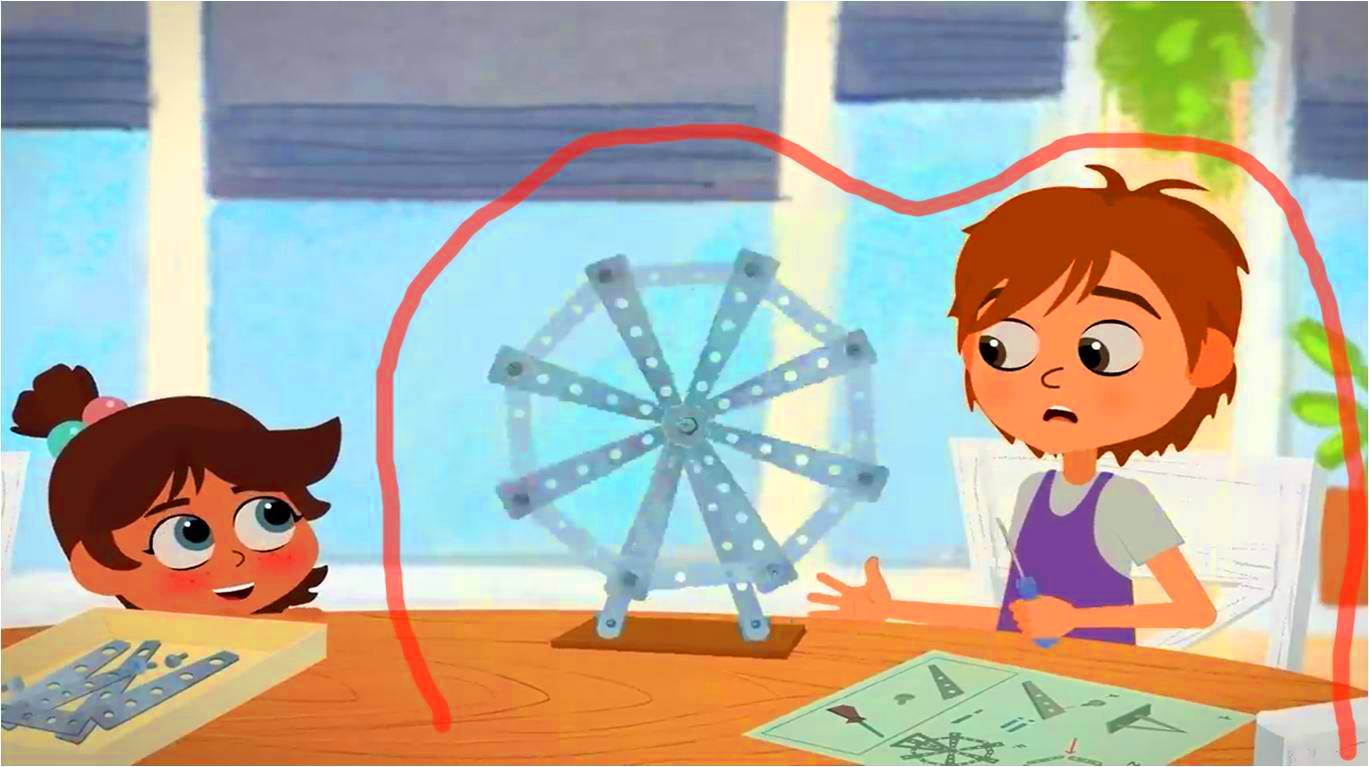 ЛИЧНЫЕ ГРАНИЦЫ
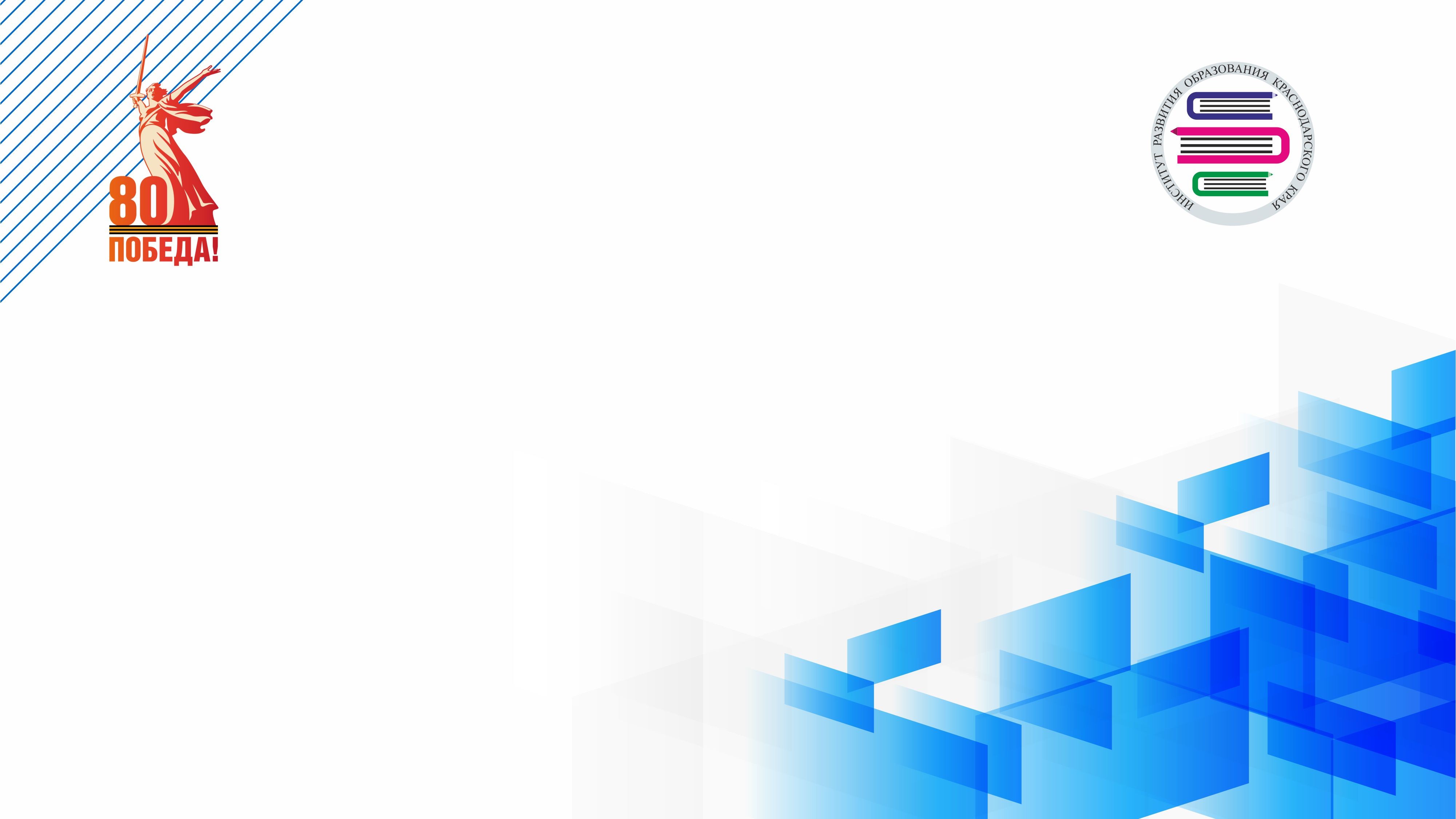 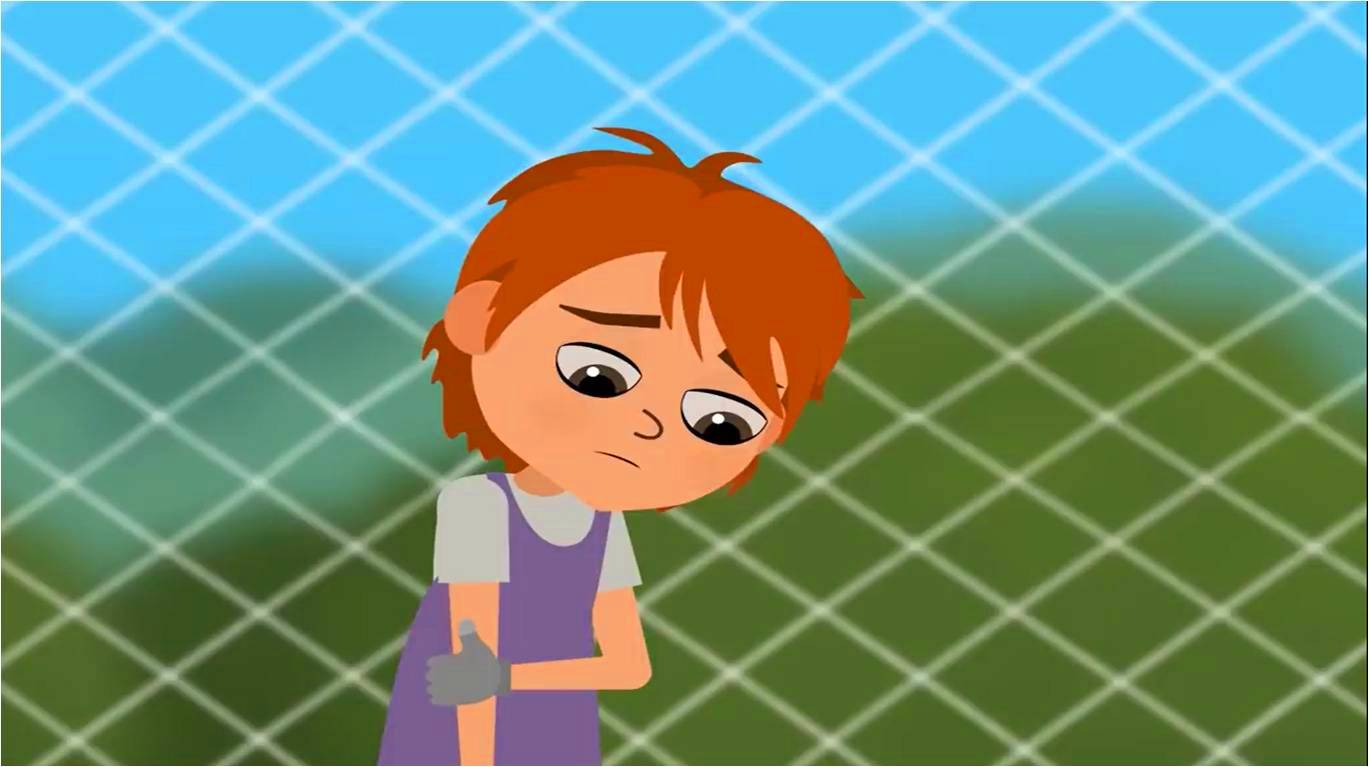 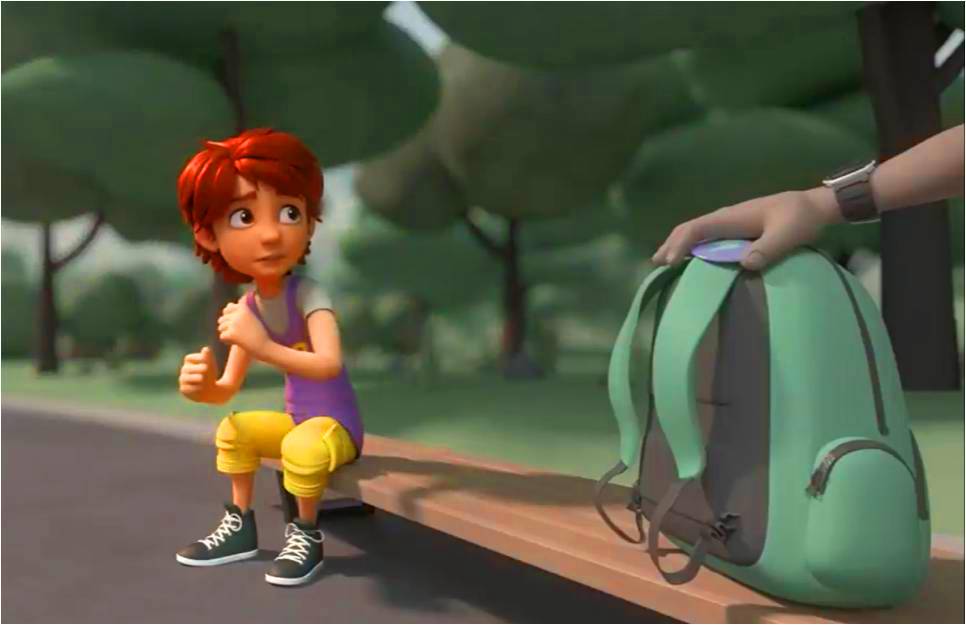 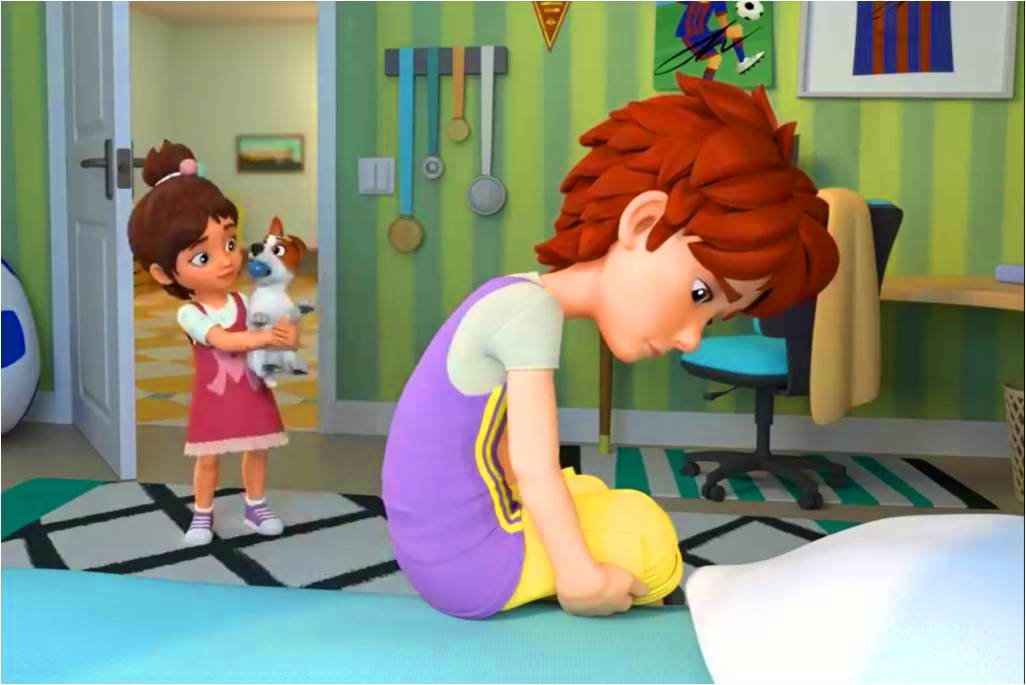 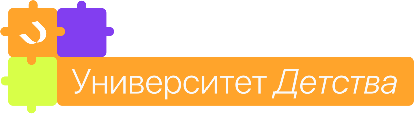 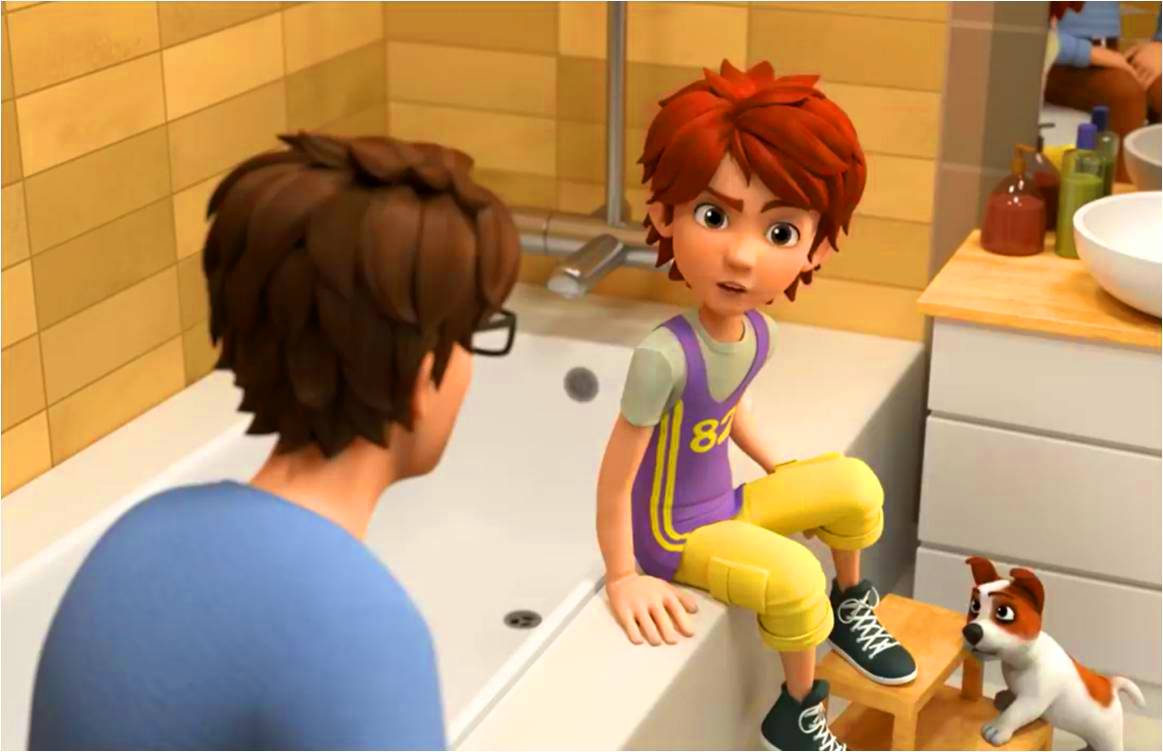 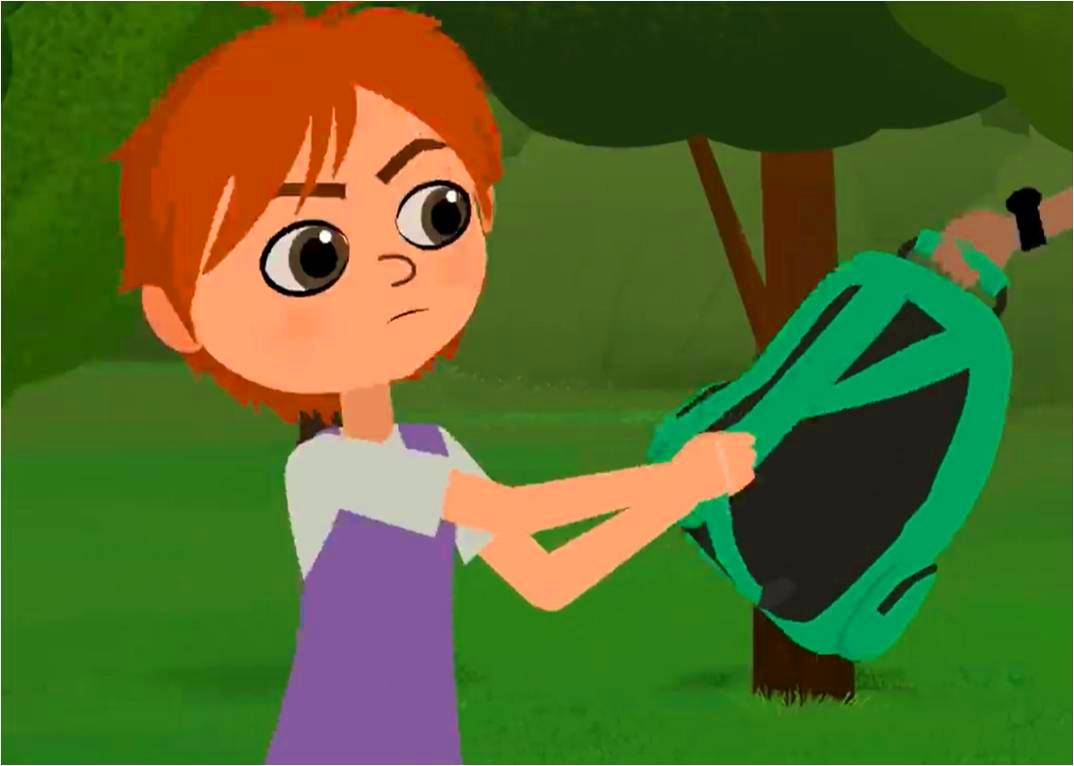 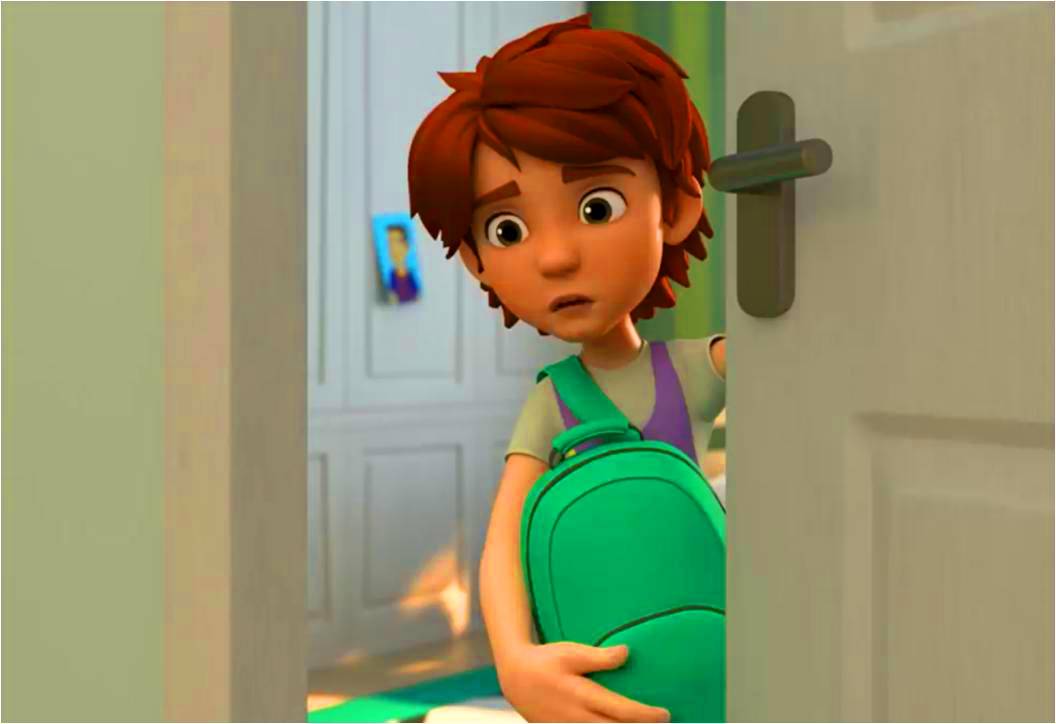 ОБИДА
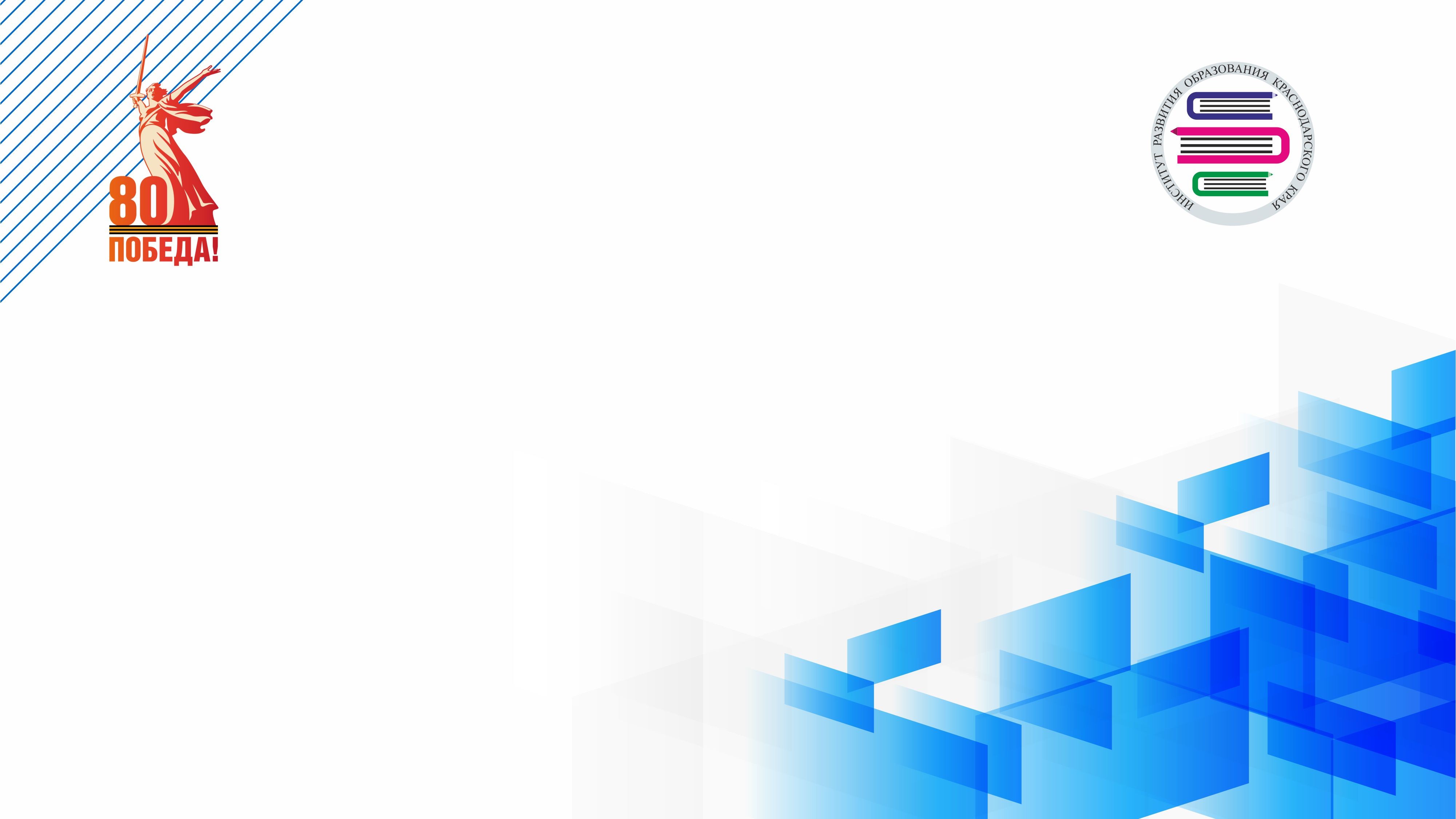 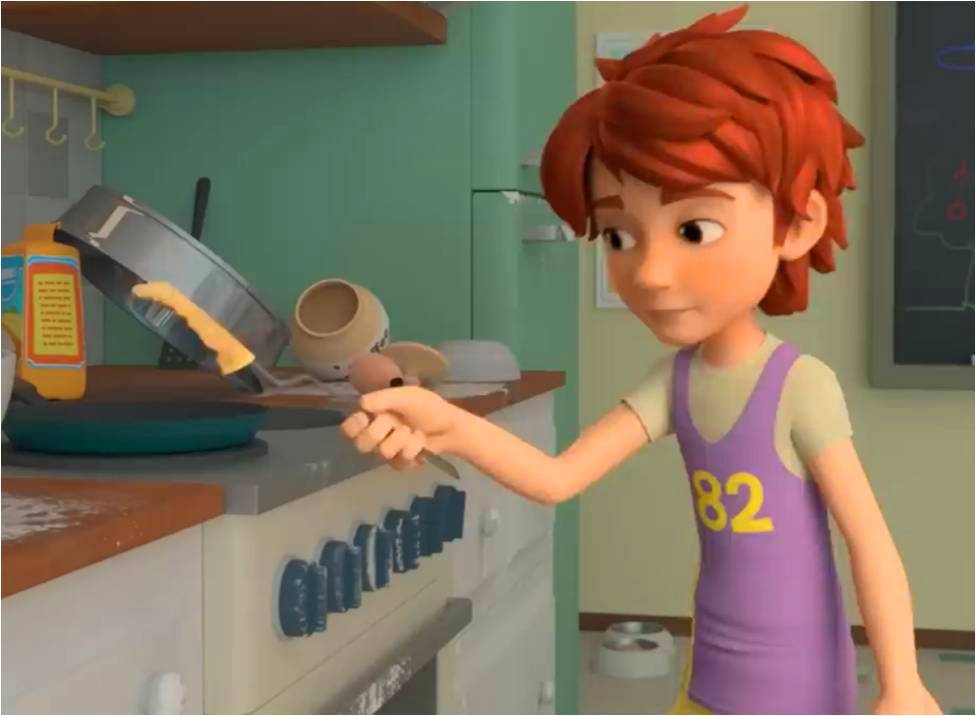 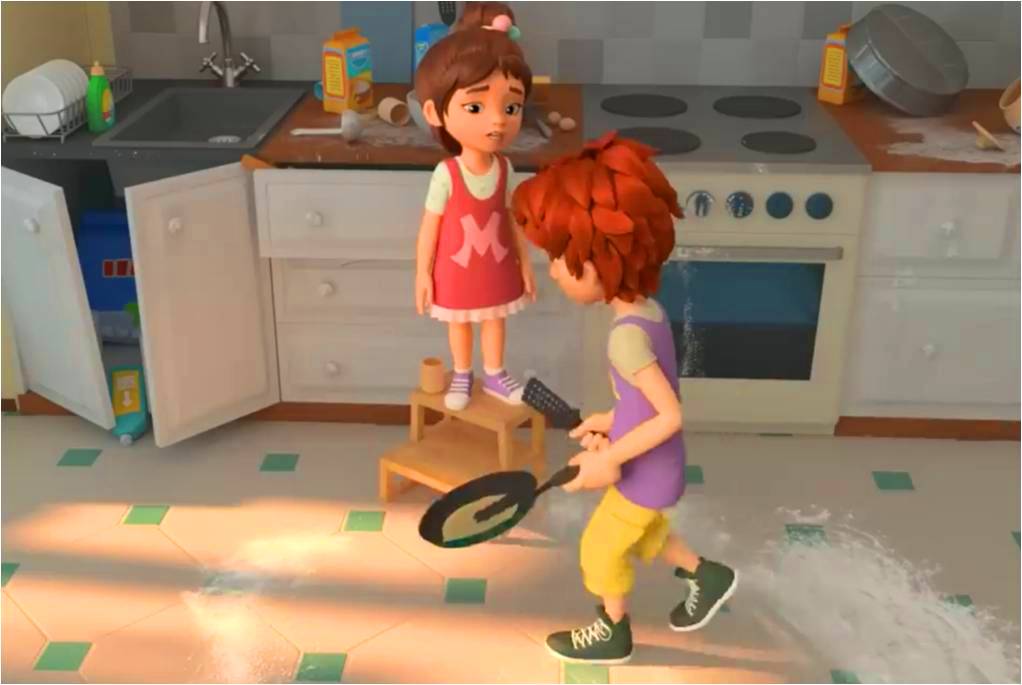 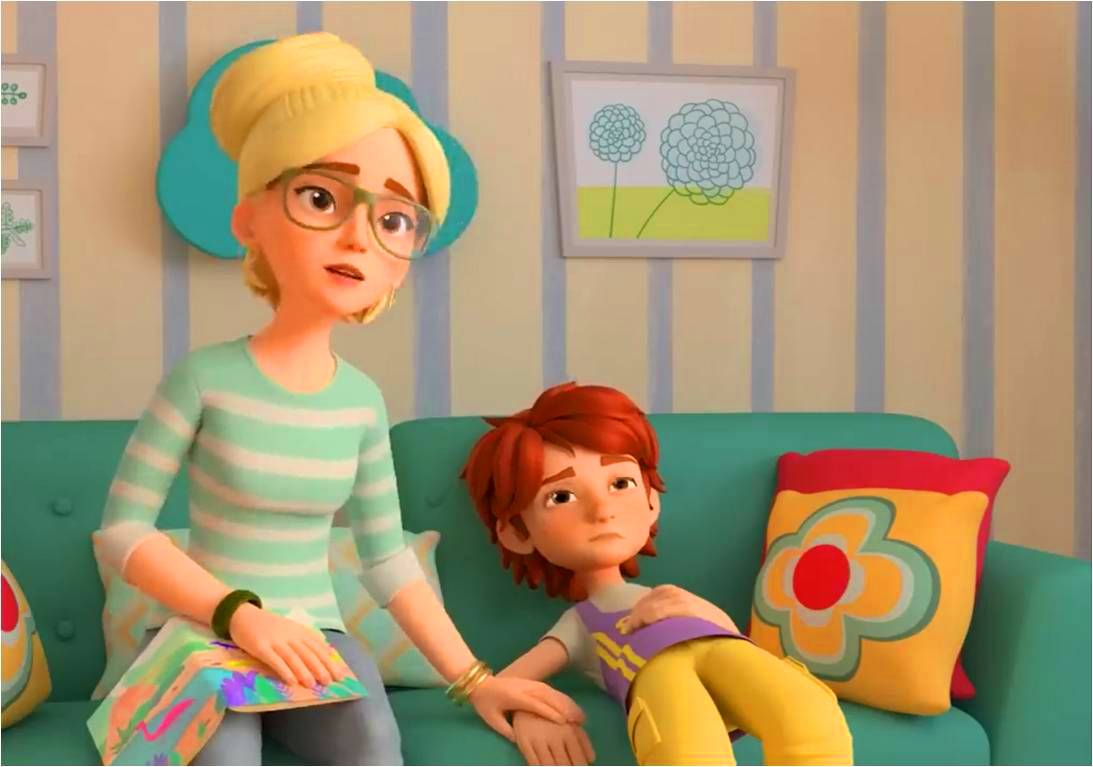 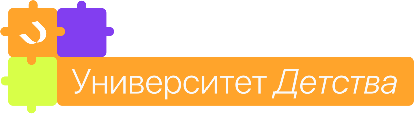 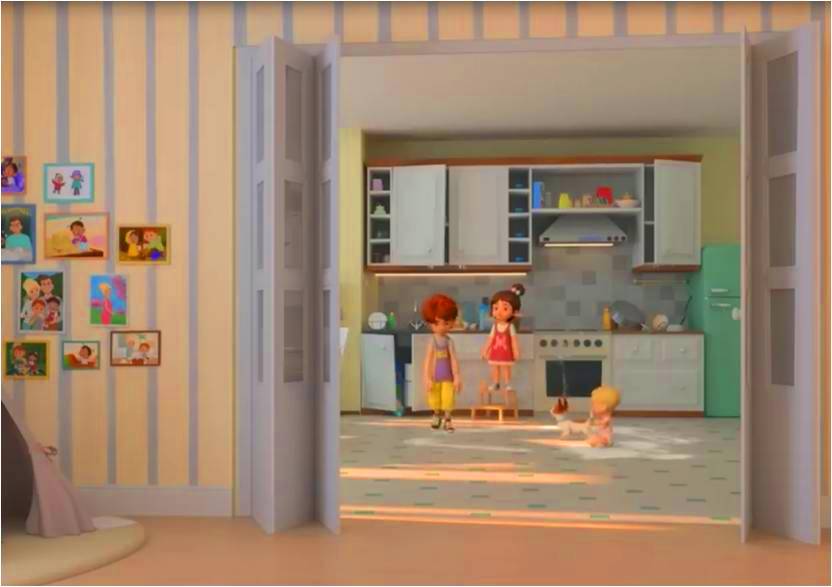 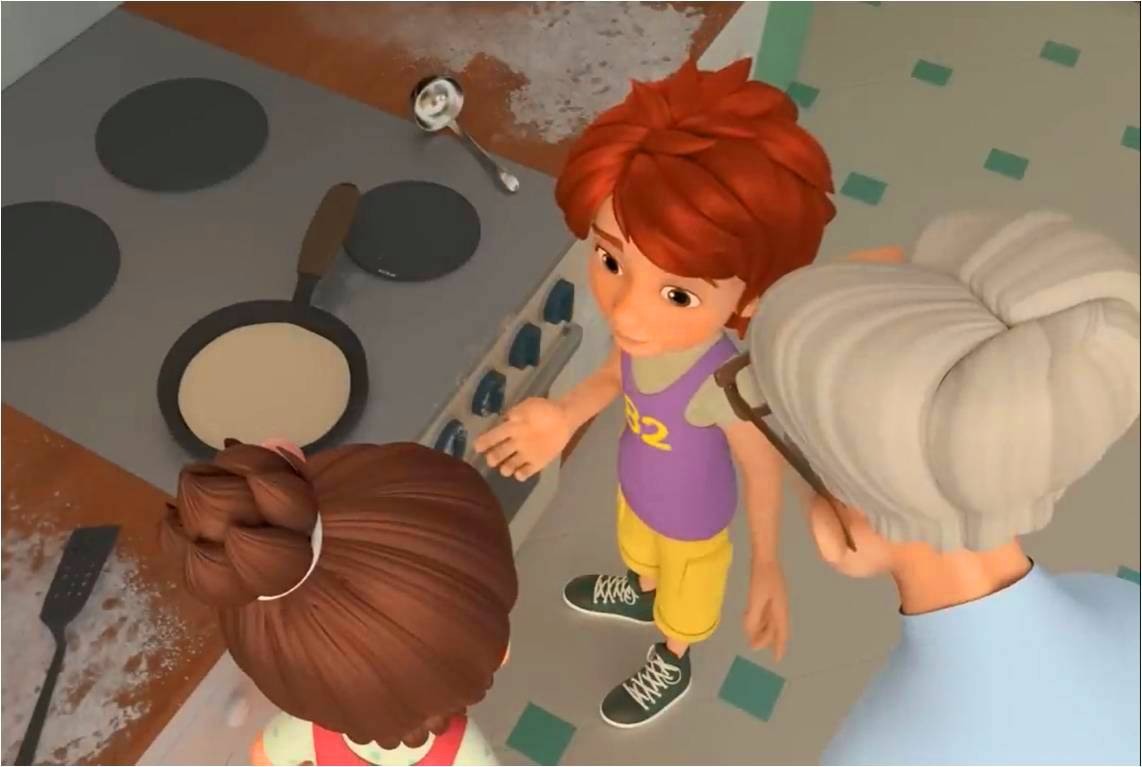 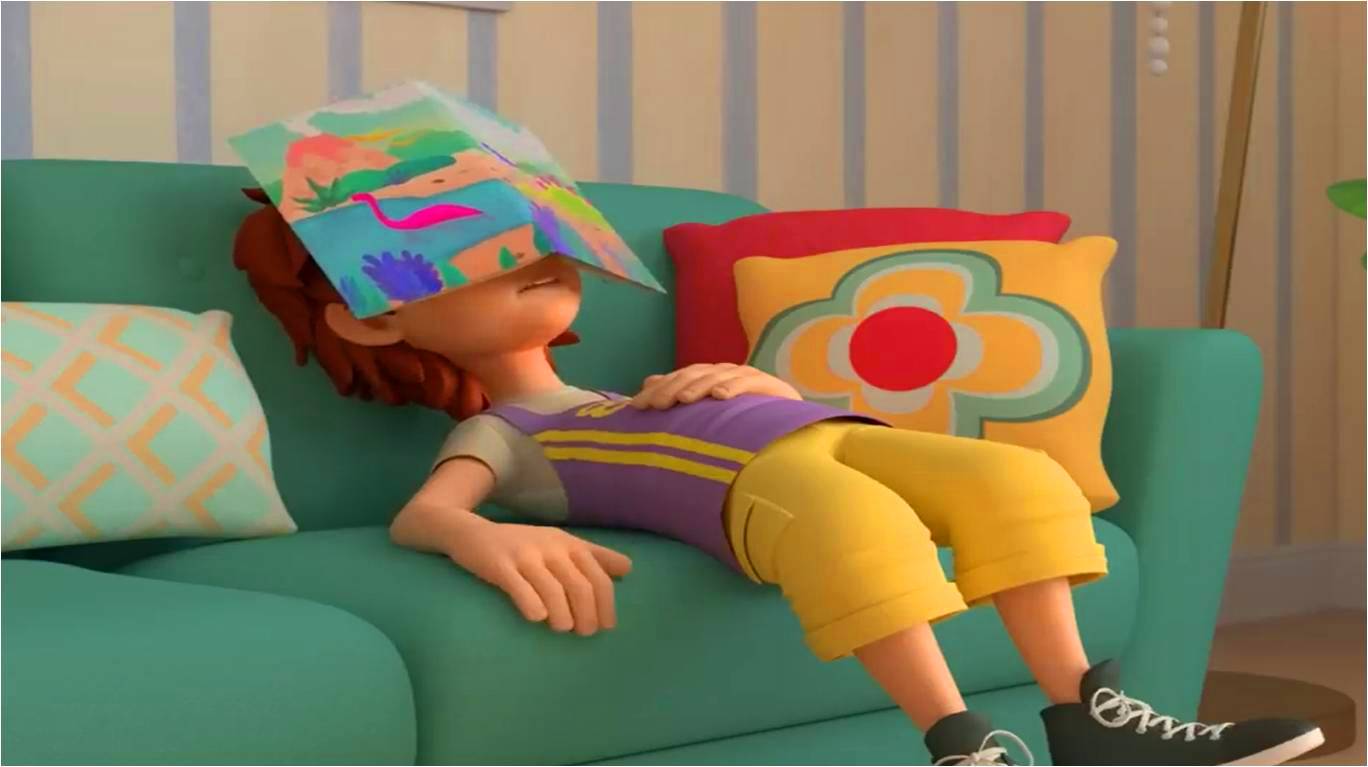 НЕУВЕРЕННОСТЬ
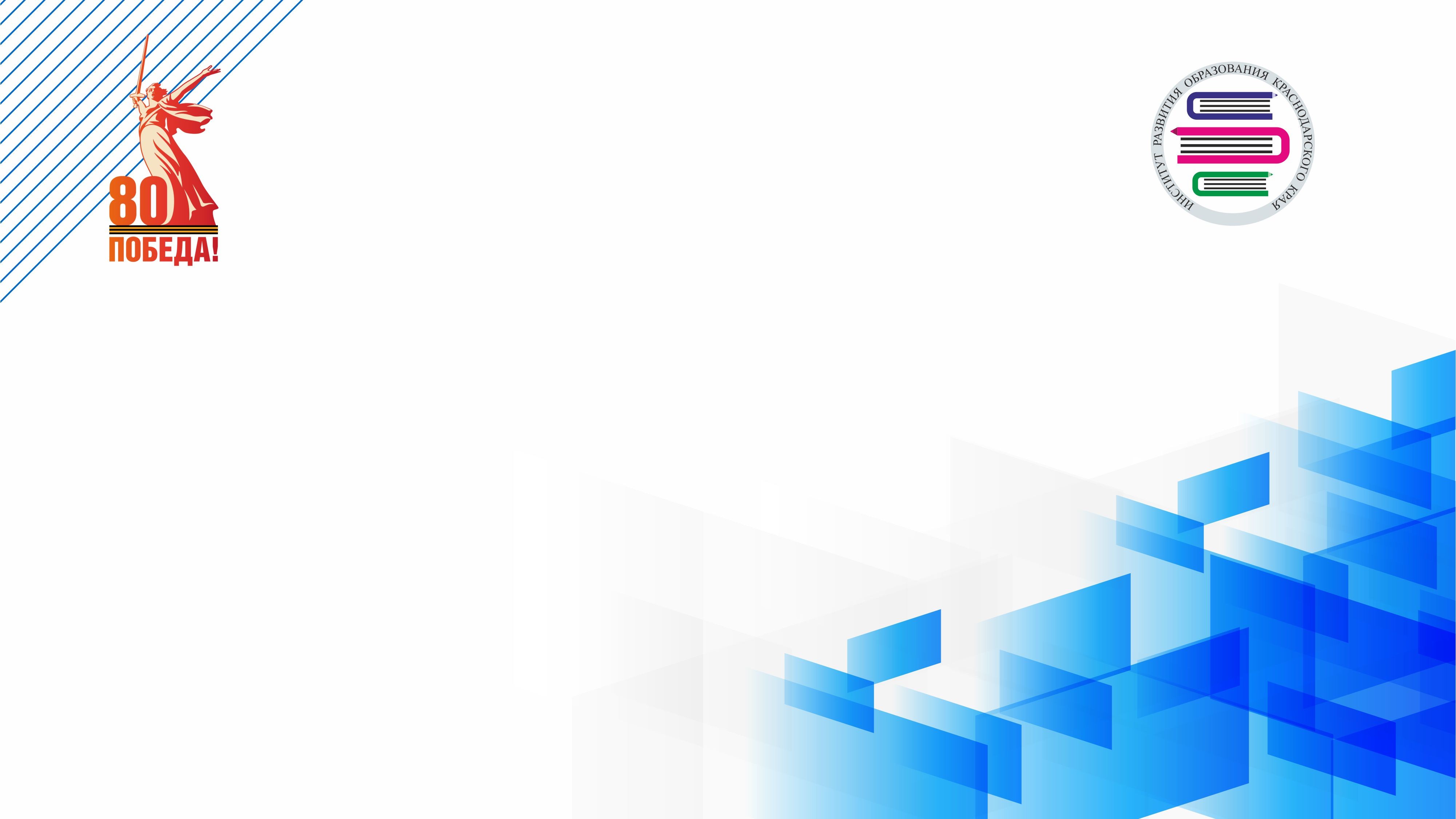 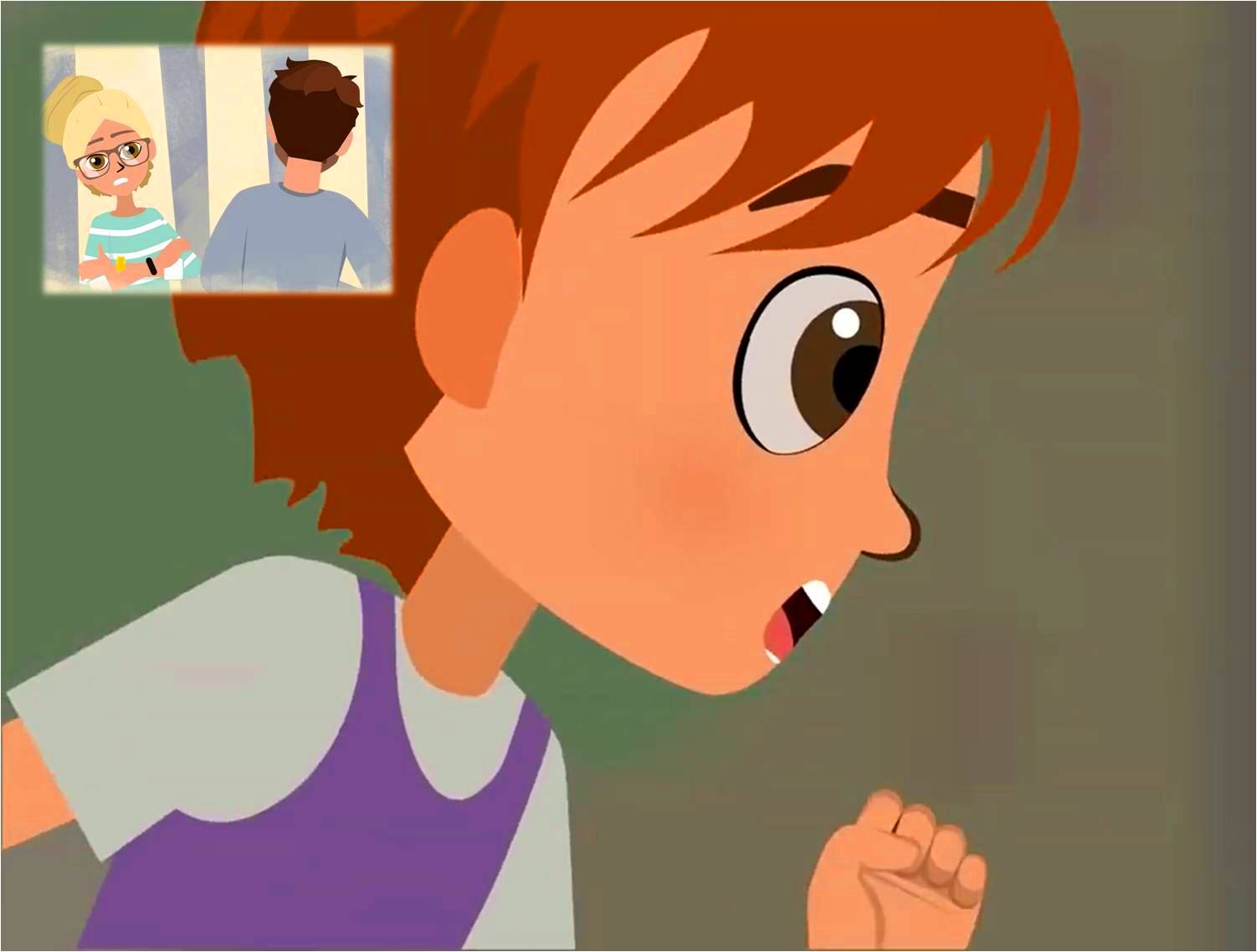 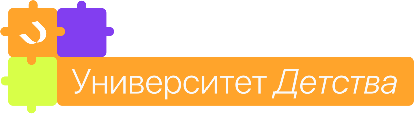 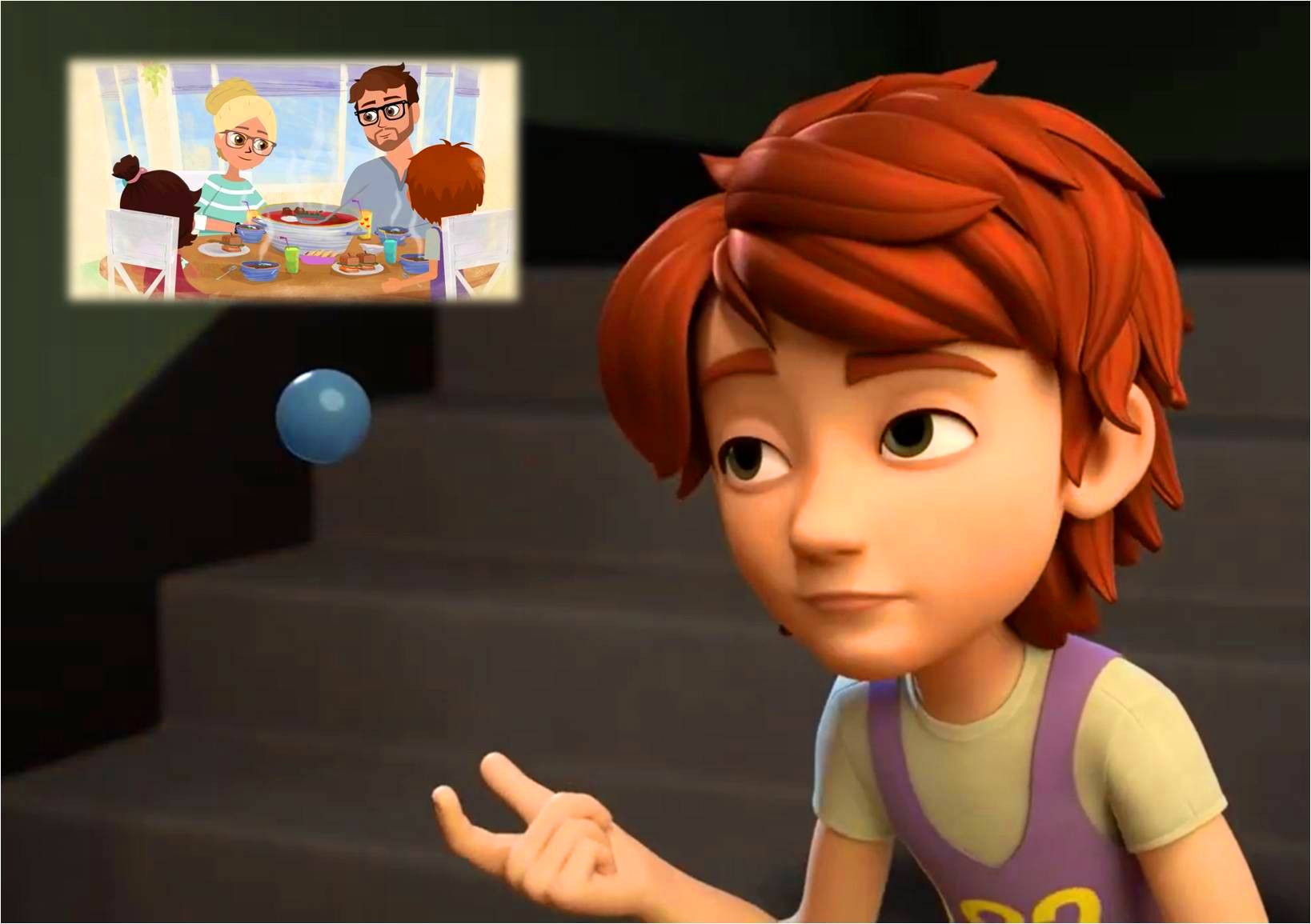 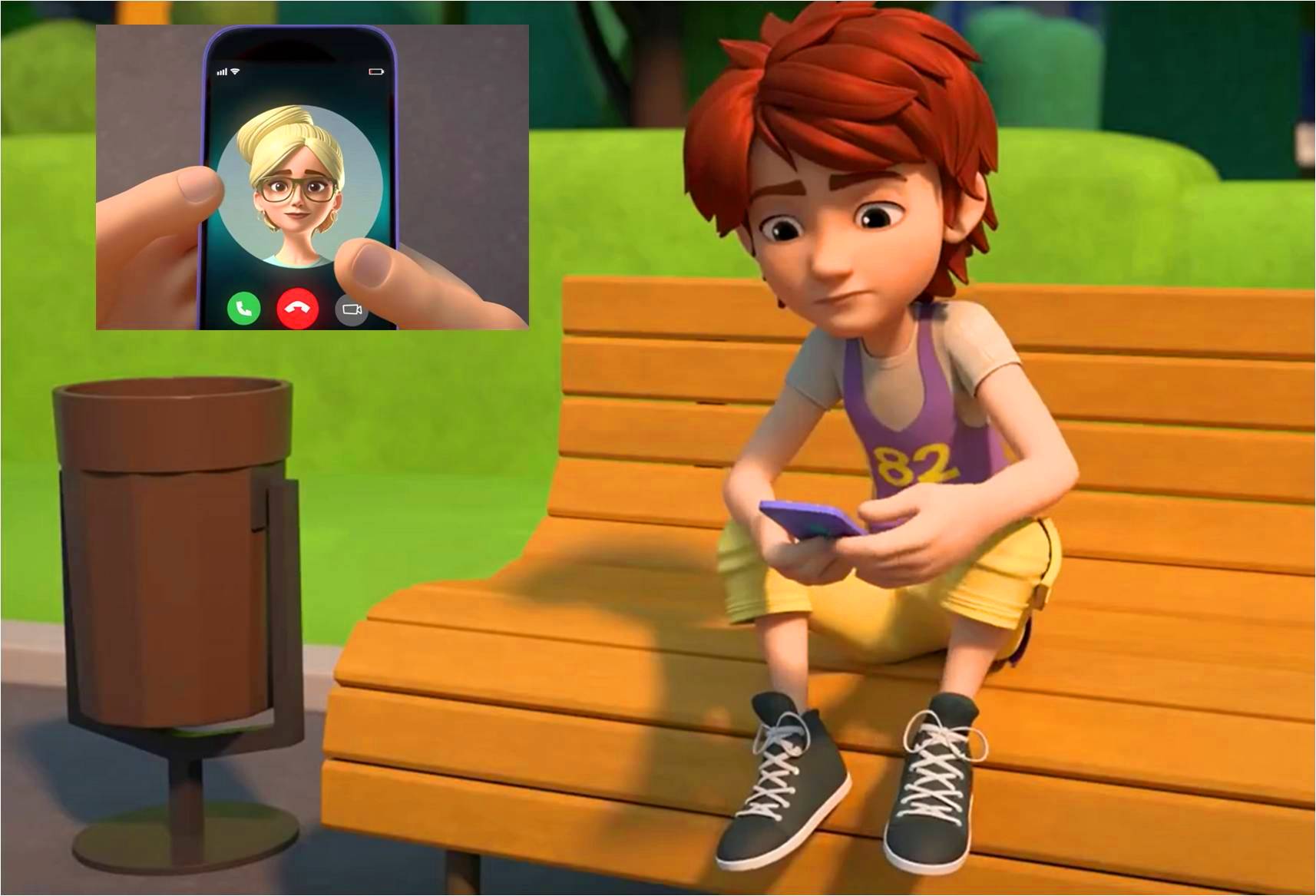 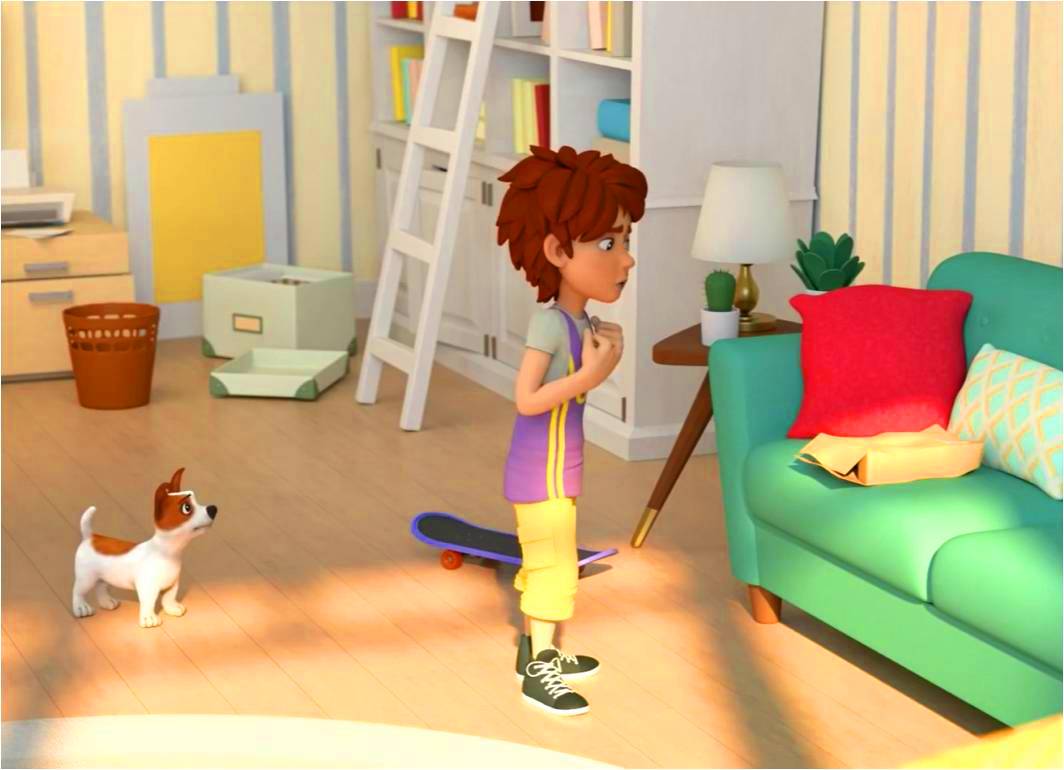 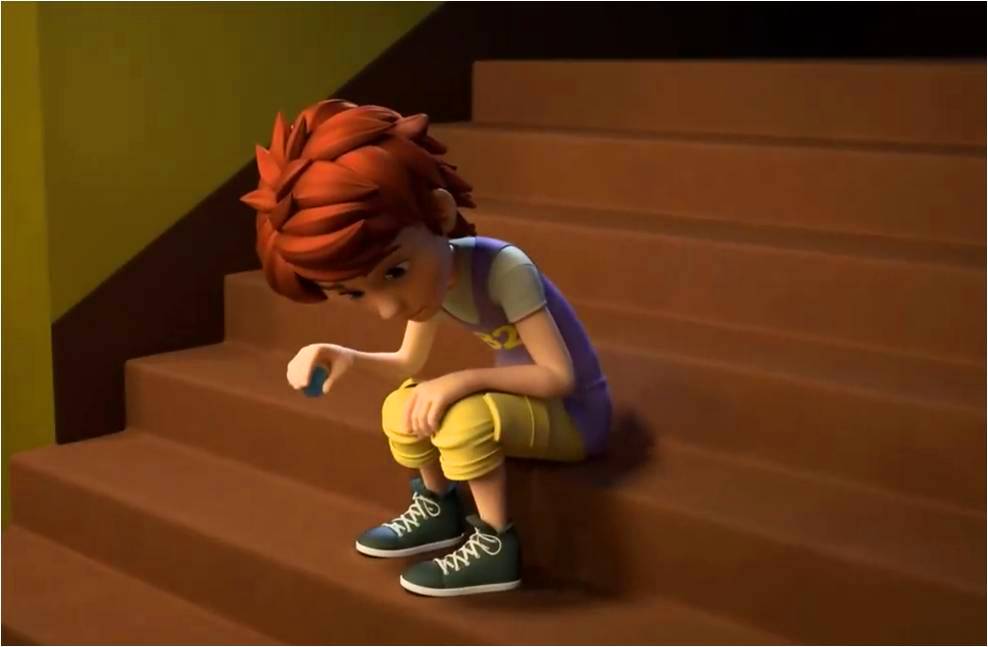 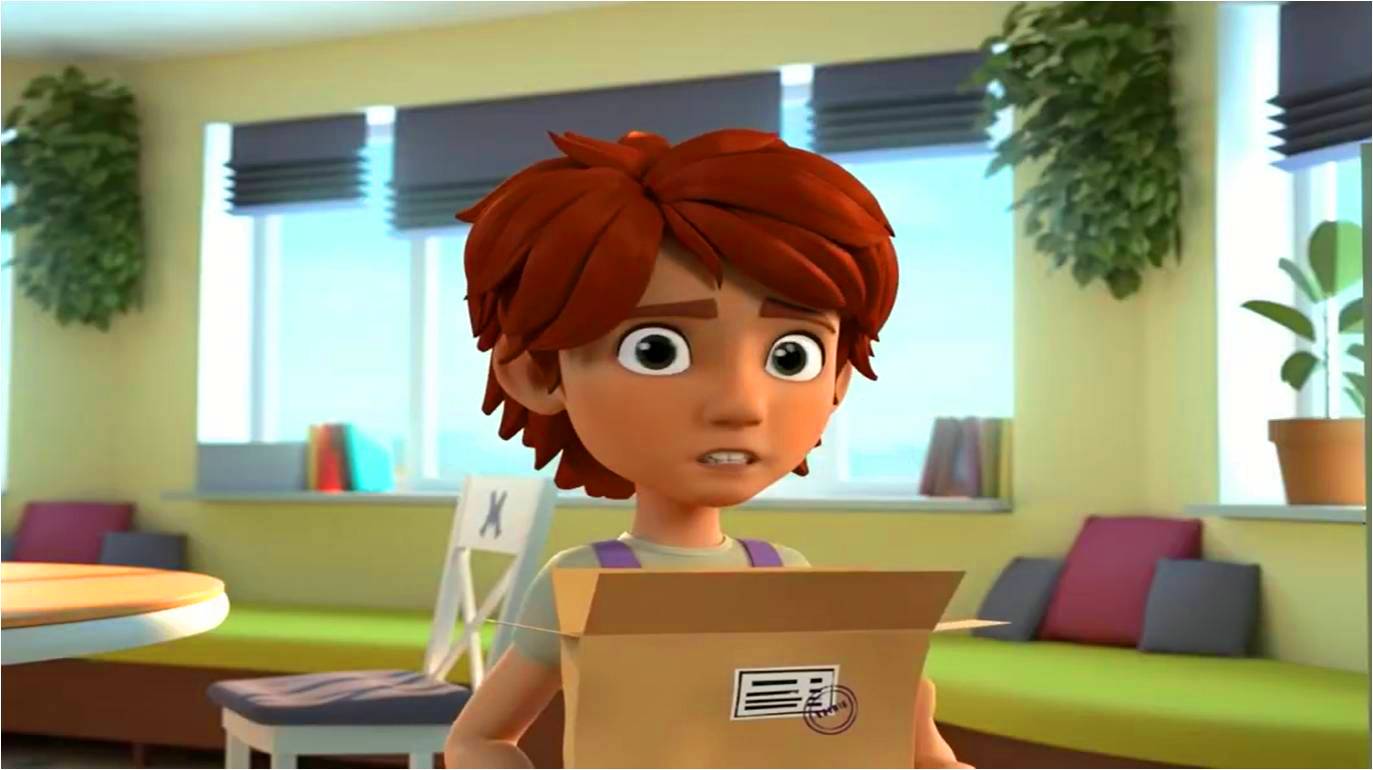 СТРАХ
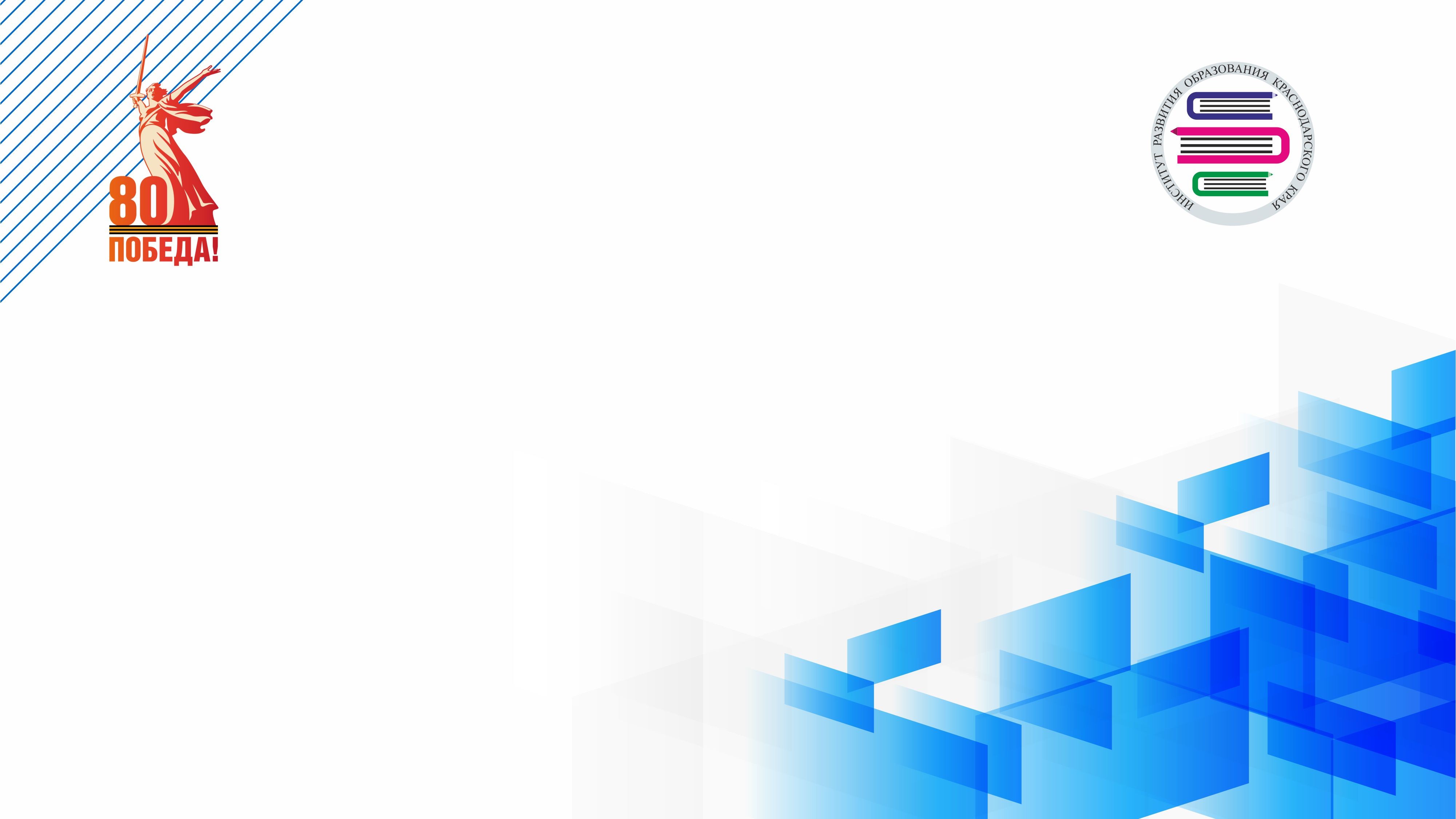 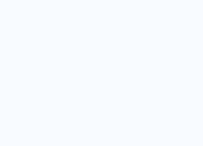 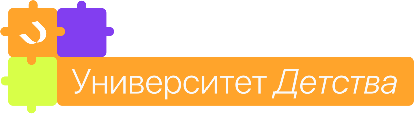 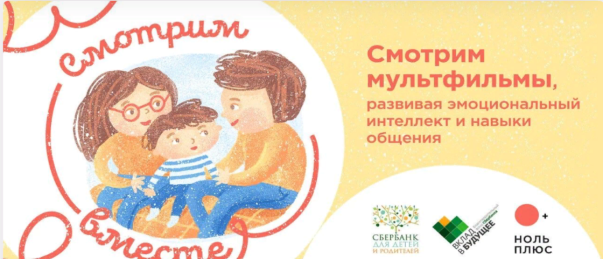 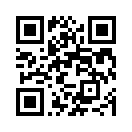 НОЛЬ ПЛЮС 
– система развития медиа образовательных технологий
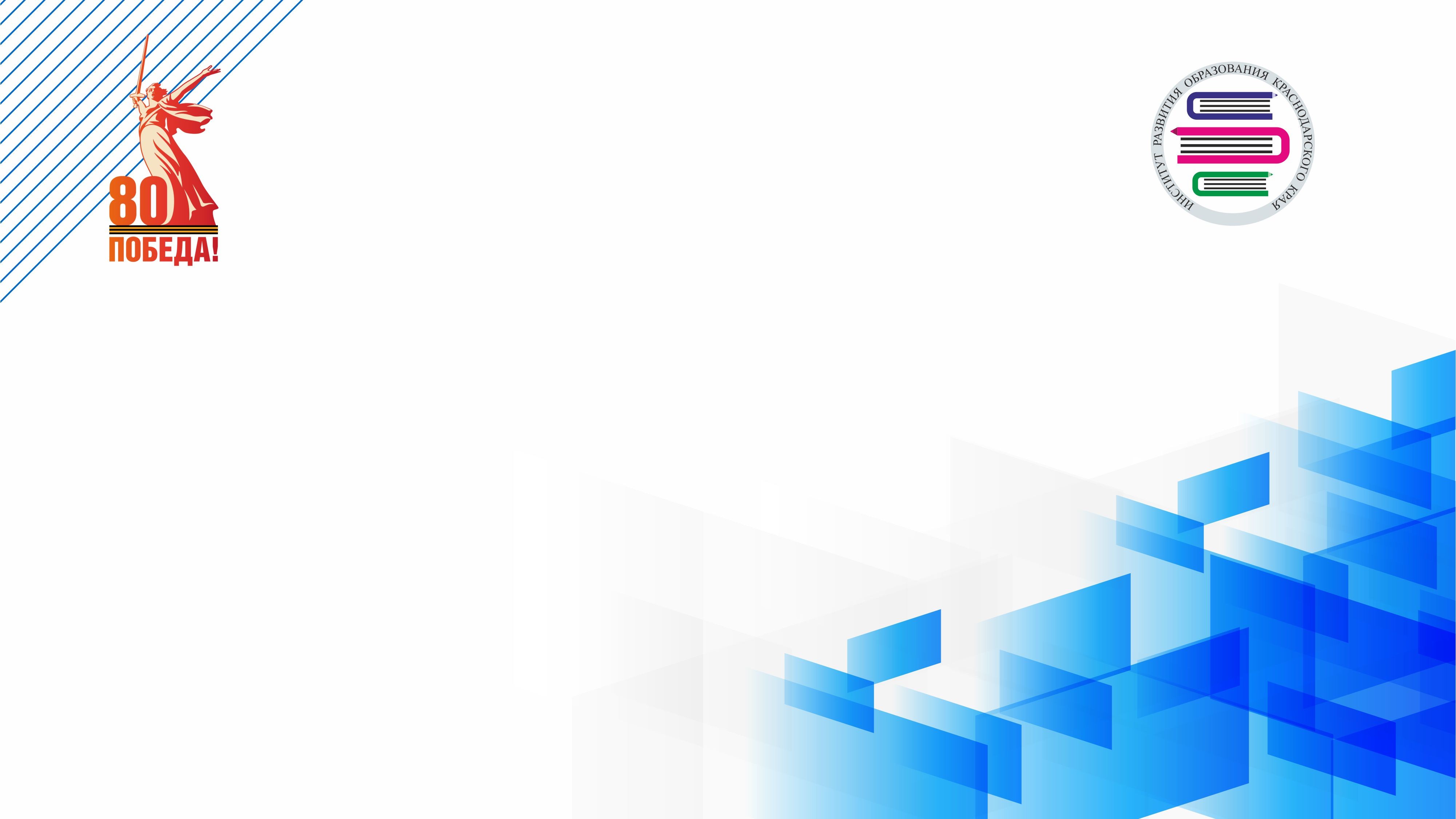 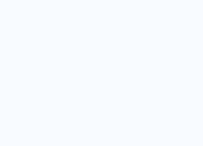 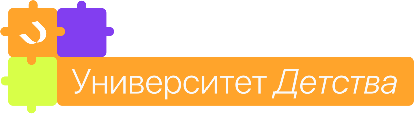 Самый важный шаг начинается в мыслях !
Создайте в своем внутреннем мире стремление к изменениям, и вы обязательно найдете путь к успеху, а значит  и к своему счастью!